Postgraduate Nurse Practitioner Residency & Fellowship Program Learning Collaborative
Session One: Tuesday November 21st, 2023
[Speaker Notes: Meaghan]
Get the Most Out of Your Zoom Experience
Please keep yourself on MUTE to avoid background/distracting sounds
Use the CHAT function or UNMUTE to ask questions or make comments
Please change your participant name to your full name and organization
“Meaghan Angers CHCI”
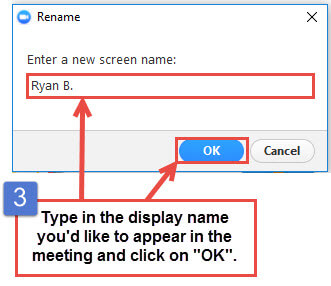 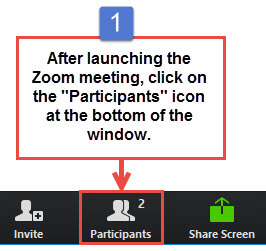 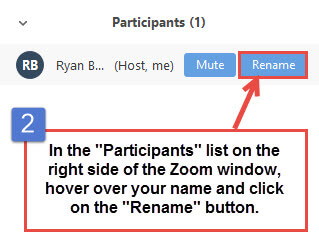 [Speaker Notes: Meaghan]
Session 1 Agenda
[Speaker Notes: Meaghan]
Learning Collaborative Faculty
Margaret Flinter,  APRN, PhD, FAAN
Co-PI, NTTAP
CHCI’s Senior Vice President/Clinical Director
Director Emeritus, WI, Senior Investigator
Founder of America’s first nurse practitioner residency program 

Kerry Bamrick, MBA
Executive Director, NNPRFTC
Coach Mentor

Charise Corsino, MA
Program Director, NP Residency Programs  
Coach Mentor
Nicole Seagriff, DNP, APRN, FNP-BC
   Clinical Program Director

Kathleen Thies, PhD, RN
   Consultant, Researcher
   Evaluation Faculty

Amanda Schiessl, MPP
 Deputy Chief Operating Officer, MWHS   
 Co-PI & Project Director, NTTAP

Bianca Flowers
Project Manager, NTTAP

Meaghan Angers
    Project Manager, NTTAP
4
[Speaker Notes: Meaghan]
Moses Weitzman Health System Affiliates
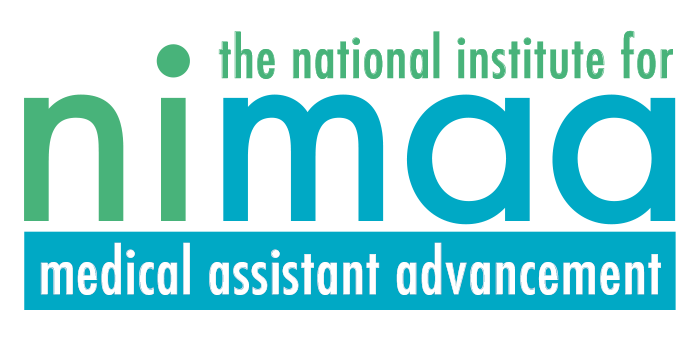 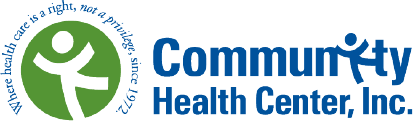 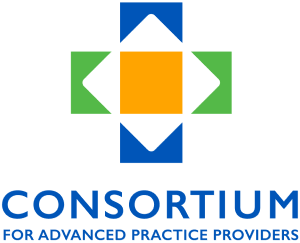 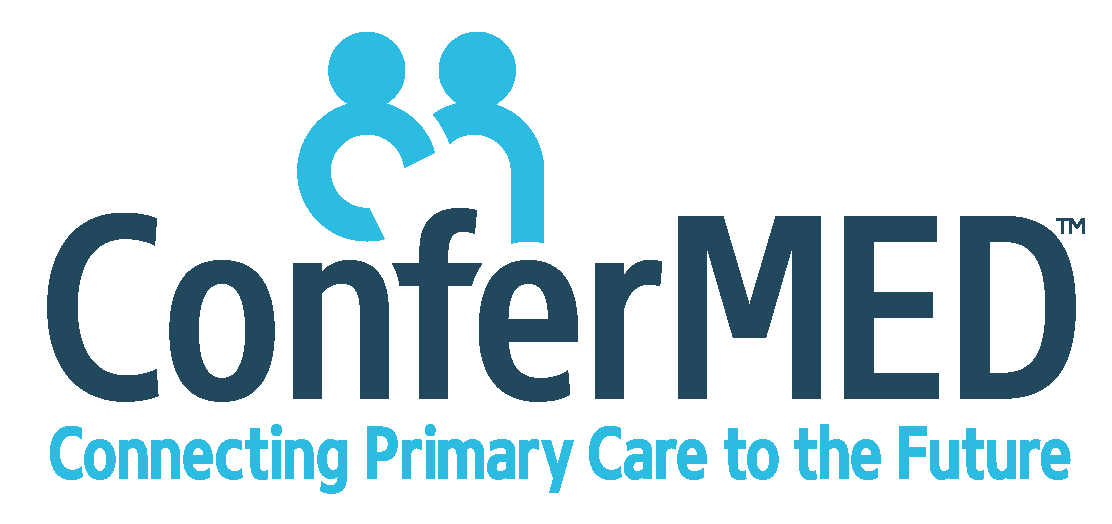 [Speaker Notes: Primary care has been at the heart of Community Health Center, Inc.’s (CHC) mission since its founding in 1972. Grounded in our mission, the Moses/Weitzman Health System (MWHS) was established to support exponential growth and continued innovation. The MWHS is the parent company of CHC; the Community eConsult Network, Inc. (CECN) d/b/a ConferMED; the National Institute for Medical Assistant Advancement (NIMAA); and the Consortium for Advanced Practice Providers. The Weitzman Institute (founded by CHC) is embedded in the MWHS. Each affiliate will continue to have its own board of directors and its own mission. The name of the health system honors Lillian Reba Hyman Moses (1924–2012) and Gerard (Gerry) Weitzman (1938–1999), who were among the earliest supporters and board members of CHC.]
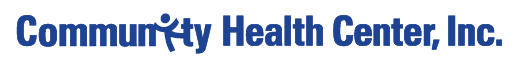 Locations and Service Sites in Connecticut
CHC Profile:
Founded: May 1, 1972
Staff: ~1,200
Total Patients Served: 102,275
Clinical Sites across CT: 19
SBHCs across CT: 180+
Students & Residents/year: 390
Three Foundational Pillars:
Clinical Excellence
Research & Development
Training the Next Generation
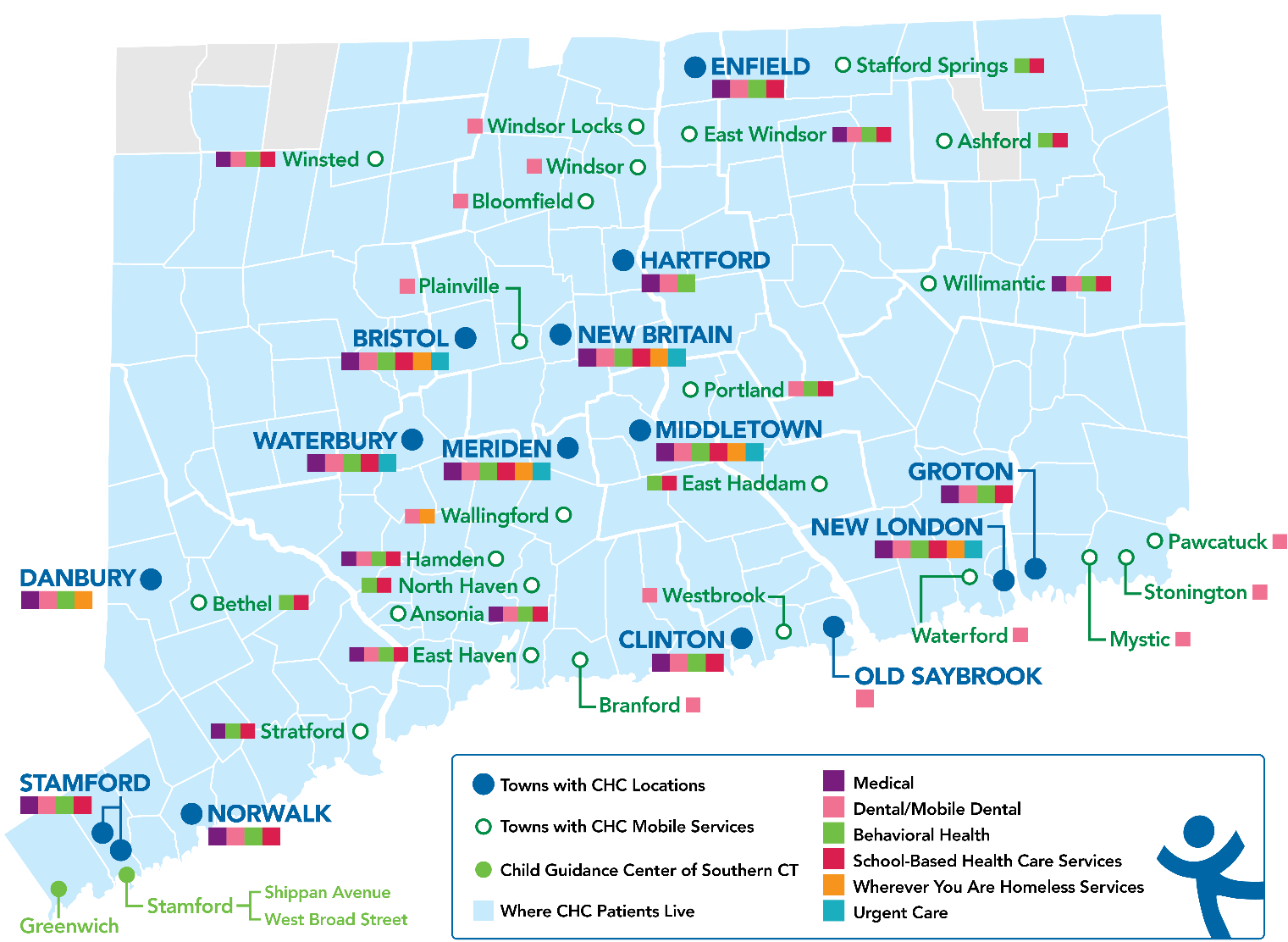 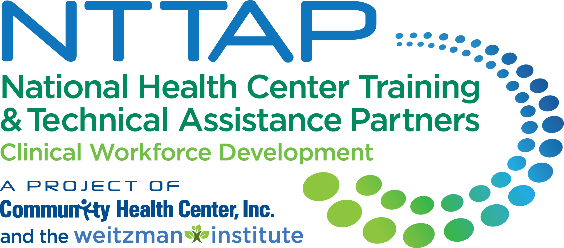 National Training and Technical Assistance Partners 
Clinical Workforce Development
Provides free training and technical assistance to health centers across the nation through national webinars, learning collaboratives, activity sessions, trainings, research, publications, etc.
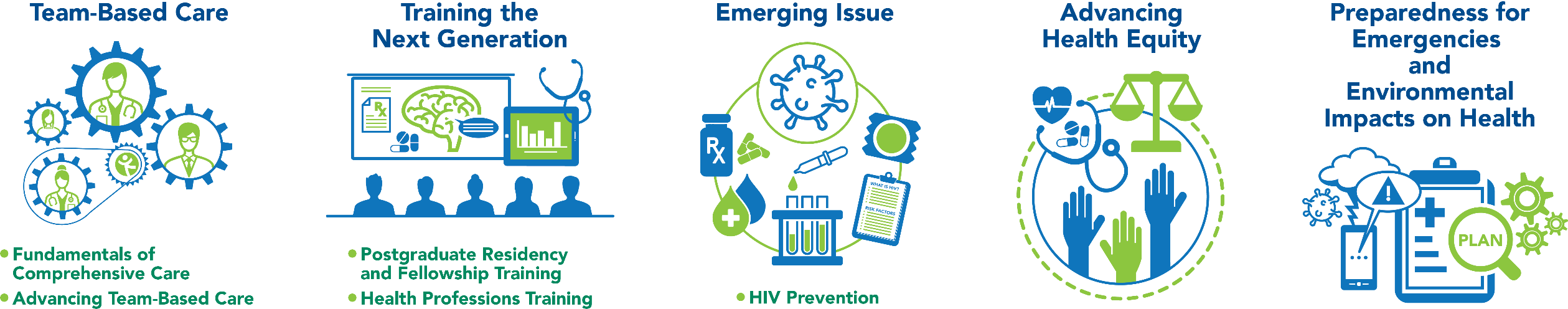 [Speaker Notes: Meaghan]
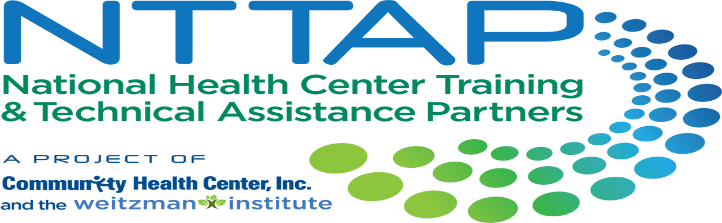 2023-2024Cohort
8
[Speaker Notes: Meaghan]
Collaborative Structure and Expectations
[Speaker Notes: Meaghan]
Welcome to the Postgraduate Nurse Practitioner Residency & Fellowship Program Learning Collaborative!
The Postgraduate Residency Programs Learning Collaborative is a 6-month participatory learning experience offered by the National Health Center Training and Technical Assistance Partners (NTTAP) Cooperative Agreement for the Development Area of Clinical Workforce Development, funded by the Health Resources and Services Administration, and hosted by Community Health Center, Inc. (CHCI) in Middletown, CT.  

The Collaborative is designed to provide transformational strategies and coaching support to help Federally Qualified Health Centers (FQHCs) implement postgraduate residency programs in nursing. The Collaborative will provide a series of videoconference learning sessions with FQHCs from across the country, ongoing mentoring, technical assistance, and access to web-based tools.
[Speaker Notes: Meaghan]
Objectives of the Learning Collaborative
Build the case for starting a postgraduate residency program in their organizations.
Identify the clinical and financial resources required to support a postgraduate residency program.
Identify the operational and administrative activities that support a postgraduate residency program.
Develop the structure and curriculum for a postgraduate residency program.
Evaluate postgraduate resident learner outcomes and the impact of the postgraduate residency program.
Prepare for program accreditation
Contribute to the learning among participating FQHCs by engaging in Learning Collaborative activities.
[Speaker Notes: Meaghan]
Learning Collaborative Structure
Six 90-minute Learning Collaborative video conference sessions
Bi-weekly calls between coach mentors and practice coach
Bi-weekly team workgroup meetings
Use Online Moodle Learning Network (Share Your Work, Resources, etc.)
12
[Speaker Notes: Meaghan]
Conditions of Success
Attendance at collaborative learning sessions and engagement in weekly coach/mentor calls
Engagement in work between sessions that included protected time to meet as a team, trust and respect.
Commitment of trained coaches to improving their skills and helping teams achieve results
Support of practice leadership for time, resources, spread and sustainability
[Speaker Notes: Kerry]
Coach Mentor and Team Coach Roles
[Speaker Notes: Kerry]
Team Coach Role
Help and support teams working together to use new skills, achieve their aims, document their work
Help teams complete assessments and action period assignments to stay on track
Help teams run effective weekly team meetings and facilitate teamwork
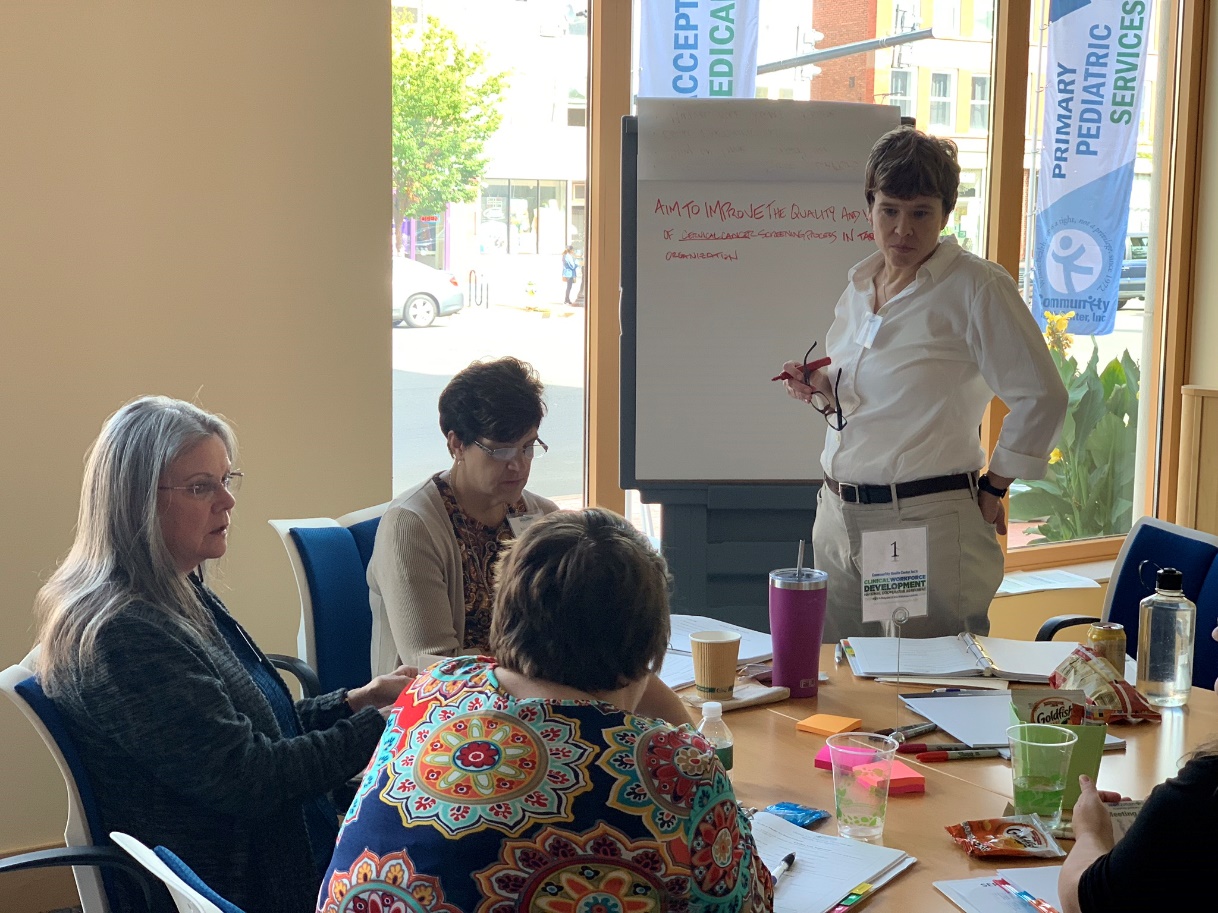 [Speaker Notes: Kerry]
Team Introductions
Name of your practice, size, etc. 

Names and positions of participating team members 

Goals for the learning collaborative
[Speaker Notes: Meaghan]
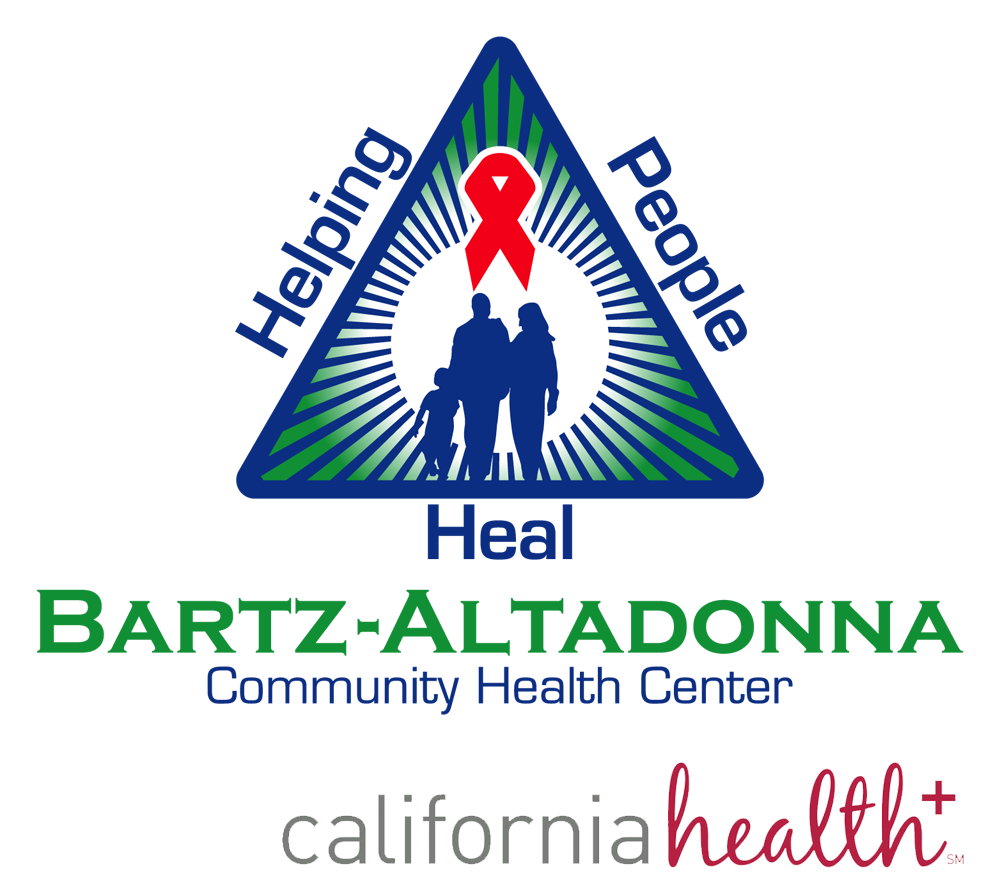 Bartz-Altadonna Community Health Center
Our CHC NTTAP Collaborative Team
Mary Cummings
Pamela Griffin
Silvia Salomon
Chief of Programs, QI/QA, 
Compliance, Claims and Risk Officer
Chief Executive Officer
Chief of Staff
17
GOALS & Objectives
To create a retention plan and build bench strength
To become premier medical training site
To add skills to our providers toolbox
Senior medical staff can expand their skills through developing teaching practices
Participating medical staff will experience more job diversity and grow from new challenges
Develops leadership practice among the providers
Encourages participating providers to consider increasing their scope of medicine and license
Area served has experienced huge losses in Family medicine providers
Provides residents with the opportunity to work within our organization to find out if they are a fit and Bartz is also able to determine the same
Ongoing residency programs provide a stream of practitioners and increases patient access to care
Many residents become familiar with the area and patients and want to continue working within the clinic
First FQHC in area-served community for 11+ years 
Population served provides a rich training ground for residents
Allows Bartz to be self-sufficient and not have to rely on other organizations
The only other residency program in the area is an MD program with the local private hospital
PCMH Certified
18
Charles B. Wang Community Health Center – New York, New York
Established 1971
5 locations in Manhattan and Queens 
55,000 patients; 277,000 visits
Predominantly Asian population; 80% speak best in non-English language
Challenges:
1 Recruiting Primary Care Staff
2. Providing appropriate training and supervision to NPs
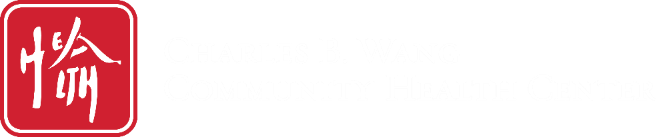 Goals
Ensure nurse practitioners and newer physicians have a core knowledge and practice base
Create training platform for education, interactive learning, and forum to share in experiences 
Instill a culture of training and learning
Recruit a pipeline of new NPs to fill positions in Adult Medicine
Develop formal team structures of care teams
Recruit new and existing physicians and NPs to be clinician – educators.
Staff
Perry Pong, MD Former Chief Medical Officer, at CBWCHC 16 years and prior at a NYC teaching hospital for 17 years
Julie Yoshimachi, DNP, Director of Hepatitis B Program, Preceptor Columbia University NP students
Helang Cho Kravitz, MD, Internal Medicine Assistant Chief, Site Director for CUNY Introduction to Medicine course
Catherine Lee, MD, Internal Medicine Chief
Virginia Lee, FNP, CDE
Ady Oster, MD, Chief of Population Health
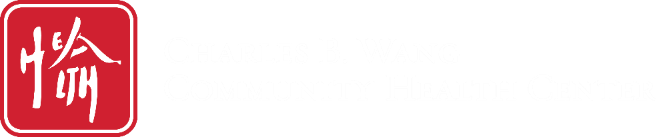 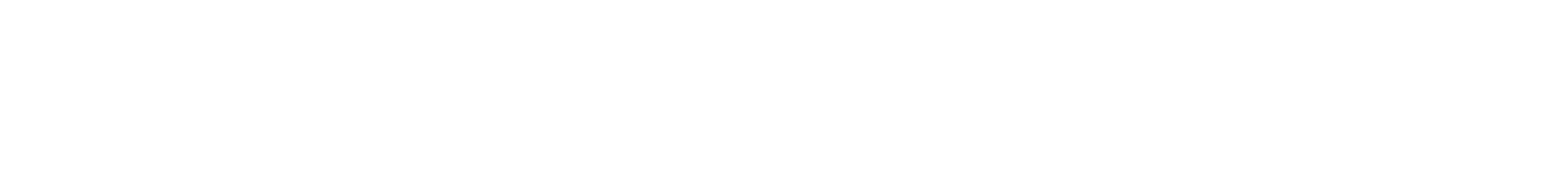 Rebecca Coppola, Director, NP Fellowship Program
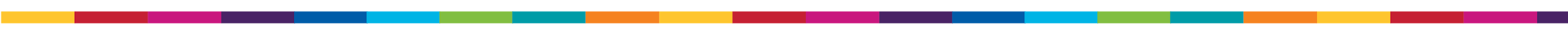 [Speaker Notes: Chase Brexton Mission: To provide compassionate and integrated high quality health care that honors diversity, addresses health inequities, and advances wellness in the communities we serve.]
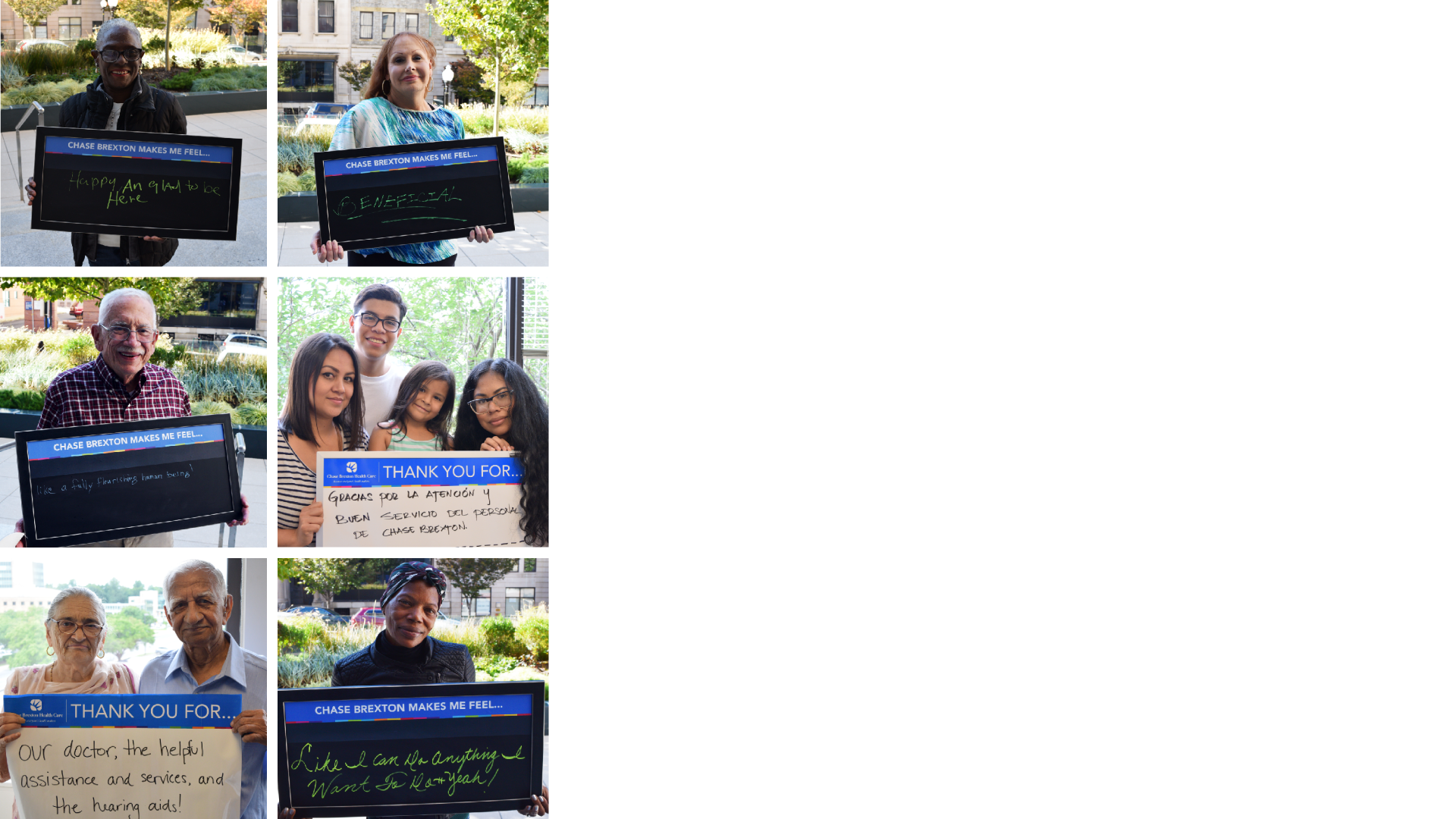 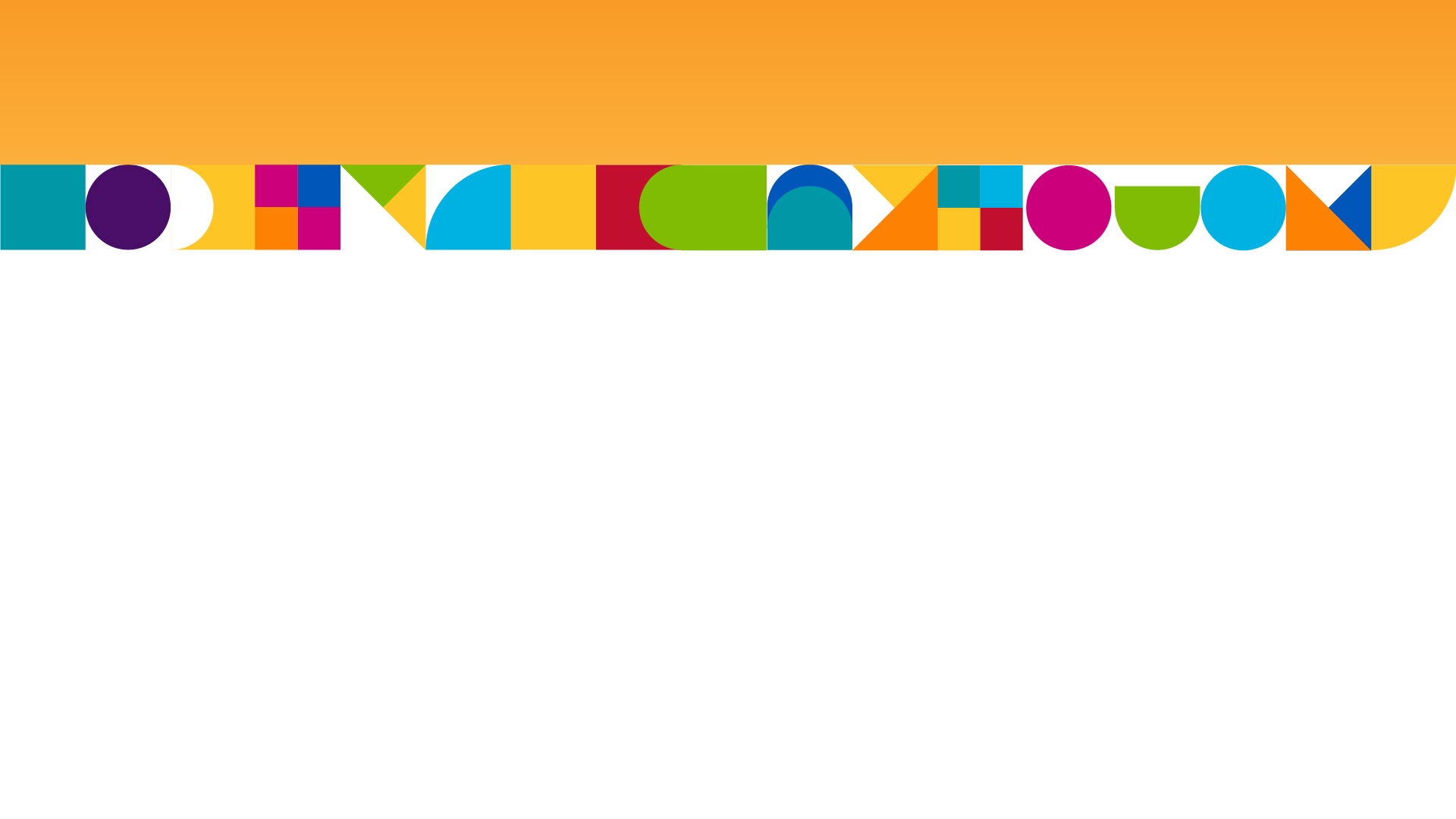 Program Participation Goals
Develop our understanding of the accreditation process
Prepare for incoming post-graduate fellows in July 2024, with emphasis on:
Quality Improvement Structures
Evaluation Processes
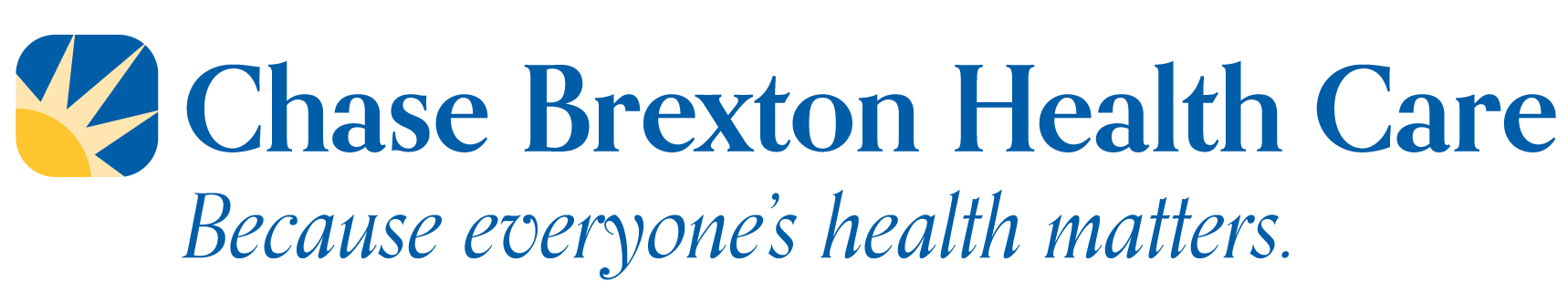 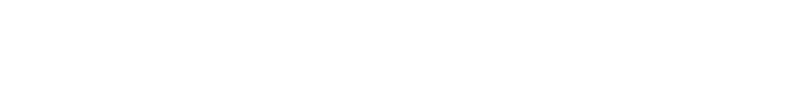 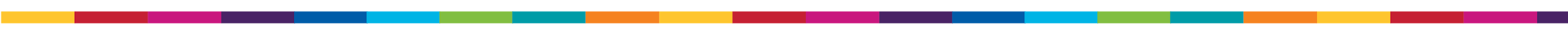 [Speaker Notes: Vision: To increase the capacity of FQHCs to meet the needs of sexual and gender health minorities and people living with HIV through preparing and retaining excellent FNP staff. 

Mission: To develop the capacity of newly graduated FNPs as clinicians who diagnose and manage acute and chronic illness, prevent disease, and promote health & wellness, as members of a collaborative interdisciplinary team in an FQHC environment.]
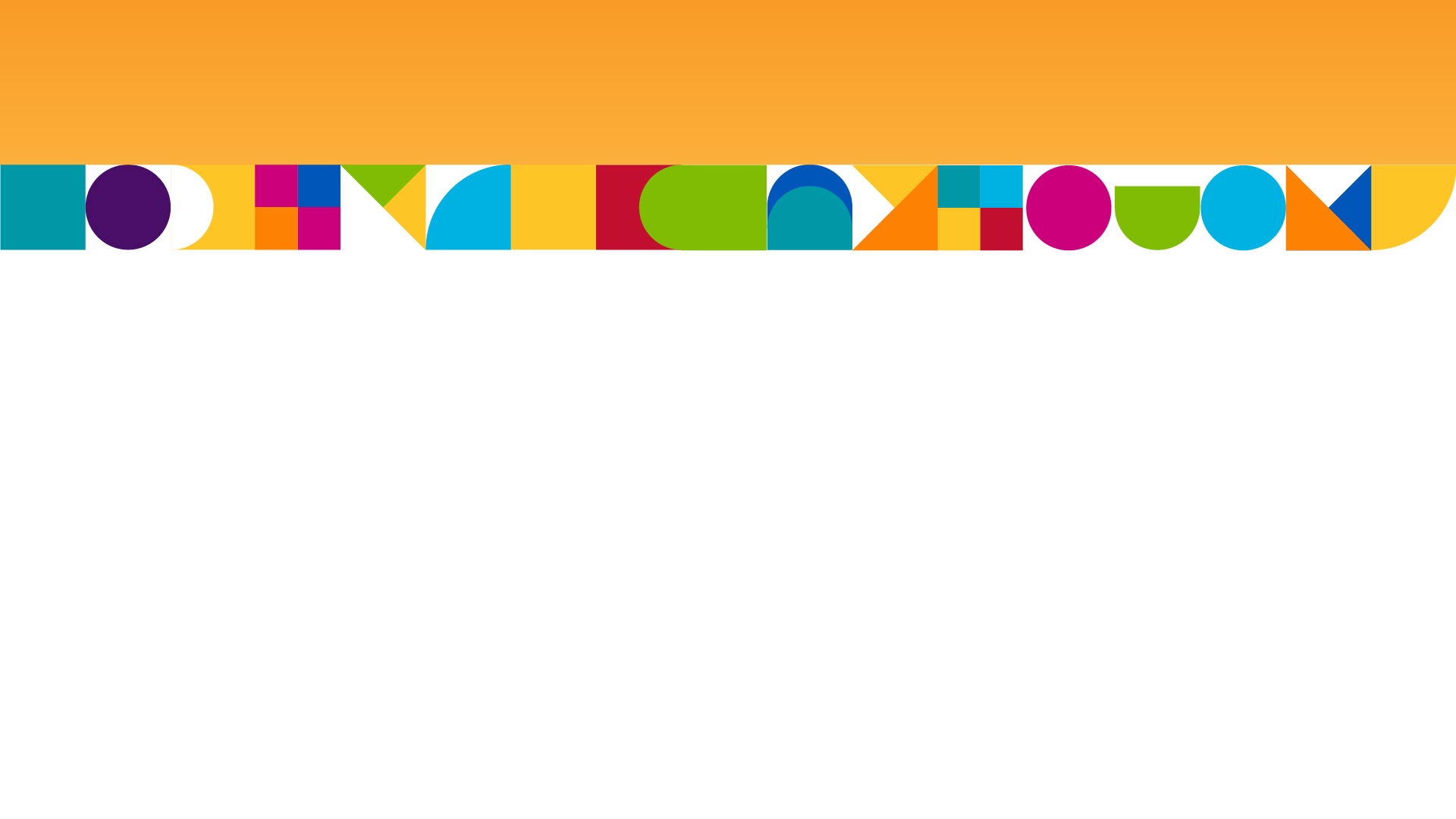 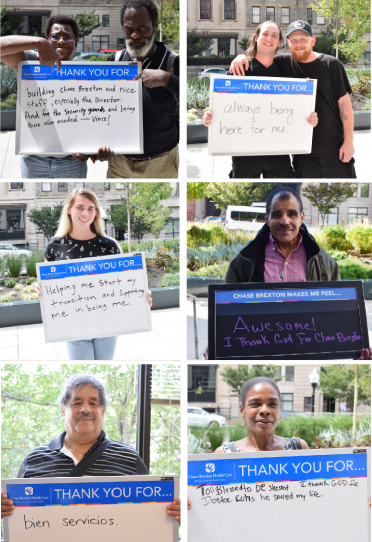 Chase Brexton NP Fellowship Team
Rebecca Coppola, CRNP – Director
Niemah Chapman, CRNP – Mentor
Annie V. Mouafo, CRNP – Mentor 
Leah Hart, CRNP – Mentor
Aalok Malankar, MD – Mentor
Sallie Rixey, Consultant – Advisor (Mentor of Mentors)
Sebastian Ruhs, CMO – Leadership Team Sponsor
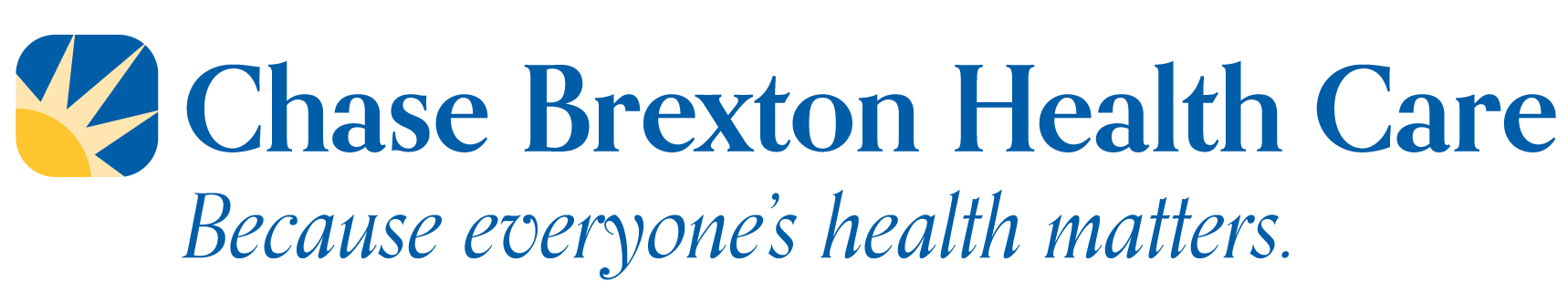 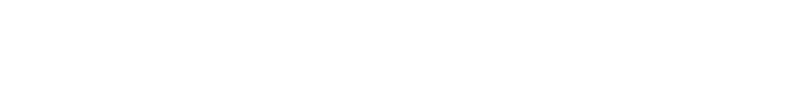 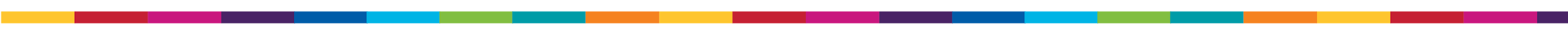 Nurse Practitioner Residency Program
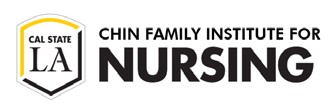 FNP Community Care Residency Program
Community Clinic Association of Los Angeles County: is a non-profit member association comprised of 65 health centers. We provide our members with training, advocacy, and technical assistance in many areas including workforce.
Our Program: in partnership with the Chin Family Institute for Nursing, we have developed a 12-month post graduate residency program for newly graduated Family Nurse practitioners. Our program aims to train the next generation of primary care health professionals by improving their clinical skills, confidence, productivity, job satisfaction, as well as contribute to employer satisfaction and workforce retention.

Team:
Alexander Gil, Workforce Program Manager
Lisa Fisher, Vice President of Member Relations
Lorie H. Judson, Executive Director of the Chin Family Institute for Nursing
Zoe-Anne Fitzhugh, Consultant for the Chin Family Institute for Nursing
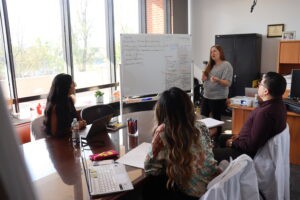 Nurse Practitioner Residency Program
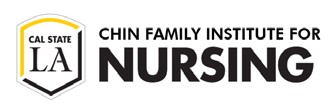 Goals for participation:
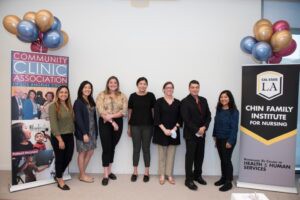 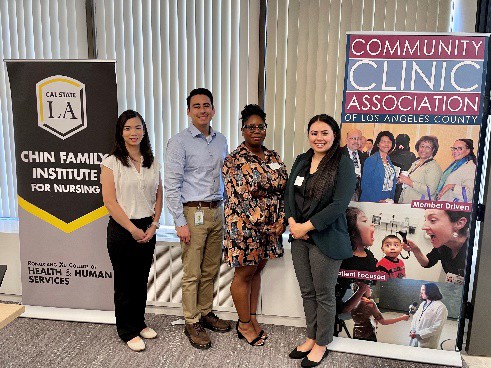 Learn ways to improve our program and make it sustainable.

Learn about the accreditation process and requirements.

Learn how to expand our program to include Physician Assistants.

Learn best practices from others.
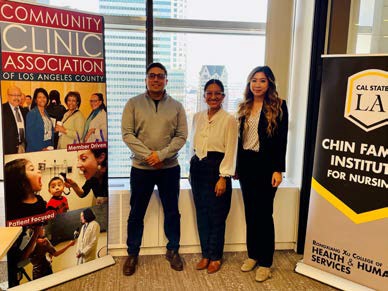 Crossing Healthcare
Decatur, IL
Team Coach
 








Zachary Sowa, DMSc, PA-C
Associate Medical Director
Crossing Healthcare
zsowa@crossinghealthcare.org
Team Member
 








Kendall Wallace, APRN, FNP-BC
Family Medicine Nurse Practitioner
Crossing Healthcare
Kwallace@crossinghealthcare.org
Team Member
 








Amanda Jacobsen, PA-C
Physician Assistant
Crossing Healthcare
ajacobsen@crossinghealthcare.org
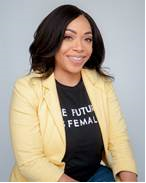 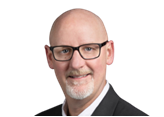 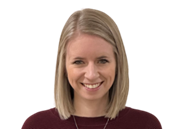 Goals for collaborative
We hope to streamline the onboarding process and provide structure and consistency within the Advanced Practice Provider (APP) positions. APP’s are more likely to succeed and develop career satisfaction if they feel comfortable with their onboarding process at a new position. They also experience greater success when they feel appropriately trained to manage the types of unique patients seen at an FQHC.
We also hope to better understand the APP’s role in supporting and improving the core components of a Community Health Center and establish clear guidelines for achieving success and sustainability in this setting.
Hope Christian Health Center
Faith Based FHQC

KEY PLAYERS:
MYLES ADAMSON, APRN- Director of Outreach & Corporate Location Clinic
EILEEN CHAVEZ, APRN- Medical Director of Recuperative Care Center & MLK Location Clinic
DARLENE FRANCISCO, APRN KATHY NGUYEN, APRN
ORGANIZATIONAL GOALS
To enhance the clinical competence of nurse practitioners by providing exposure to a wide range of complex patient cases and diverse clinical settings.
To have effective collaboration and communication skills necessary for providing patient-centered care within a multidisciplinary healthcare team.
Equip nurse practitioners with the knowledge and skills to critically evaluate and apply current evidence in their clinical practice.
Instill a commitment to delivering safe, high-quality healthcare and contribute to initiatives aimed at improving patient outcomes.

Provide opportunities for nurse practitioners to participate in spiritual care training and workshops.
Promote compassionate care that considers patients, spiritual needs, providing emotional and spiritual support as appropriate.
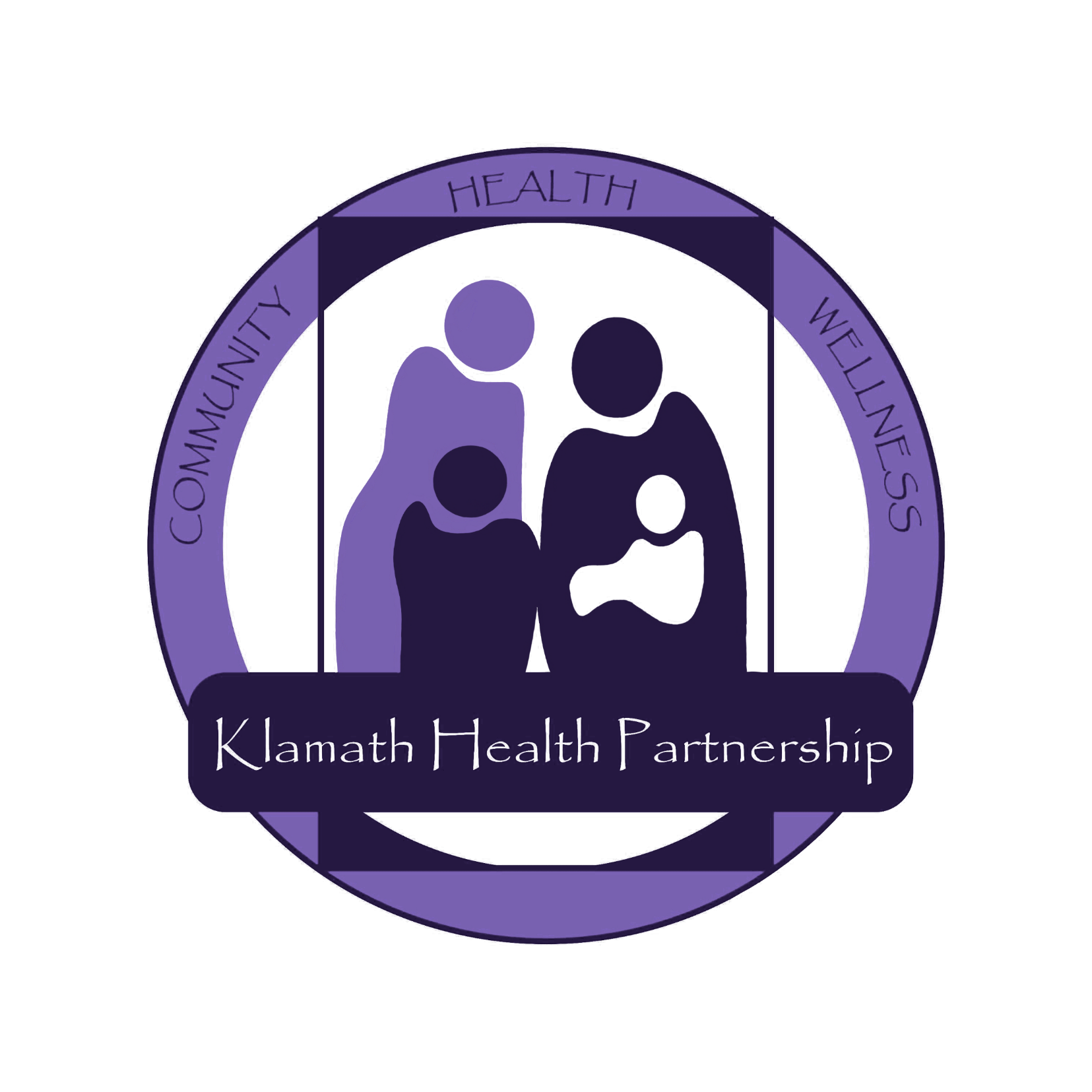 Klamath Health Partnership
Six site, CHC in Klamath County in rural Southern Oregon
Project Team:
Jan Hallock, DO – Family Physician and Education Director
Jennifer Ochoa – Student Coordinator
Cord Van Riper – Chief Operations Officer
Klamath Health PartnershipCollaboration Goals
Program Drivers:
Building the Case for a Postgraduate Residency Program
[Speaker Notes: Kerry]
Program Drivers
Your organization should ask: 

Why do we want to start a postgraduate residency training program?
[Speaker Notes: Kerry

CHC’s Drivers – 
Increase the nation’s ability for every person to have an expert primary care provider, but particularly in underserved communities and special populations. 
Provide new NPs committed to practice careers as PCPs with an intensive training experience focused on training to clinical complexity and high performance.
Provide a highly structured transition from university to practice that supports the development of confidence, competence, and mastery in the FQHC setting.
Utilize the postgraduate training year to develop expertise in high volume/high burden condition such: chronic pain, HIV, Hepatitis C, addiction.
Introduce new PCPs to innovations like Project ECHO®, eConsults, team-based care, data driven QI.
Create a nationally replicable, sustainable model of primary care based postgraduate training for new NPs.]
CHC’s Drivers for Developing the Model of 
Postgraduate NP Residency Training
Increase the nation’s ability for every person to have an  expert primary care provider, but particularly in underserved communities and special populations
Provide new NPs committed to practice careers as PCPs  with an intensive training experience focused on training to clinical complexity and high performance
Provide a highly structured transition from university to practice that supports the development of confidence, competence, and mastery in the FQHC setting
Attract new NPs to safety net settings in communities rural and urban, large and small, and prevent attrition through intensive support in first year
Utilize the postgraduate training year to develop expertise in  high volume/high burden condition such: chronic pain, HIV, Hepatitis C, addiction
Introduce new PCPs to innovations like Project ECHO®, eConsults, team-based care, data driven QI
Create a nationally replicable, sustainable model of  FQHC-based postgraduate training for new NPs
[Speaker Notes: Kerry]
Polling Questions
What is your primary reason for starting a                                             postgraduate training program?

Recruitment and Retention
Committed to Training 
Staff Development 
Staff Satisfaction
Patient Access
Unsure
[Speaker Notes: Kerry]
Developing a Mission/Vision Statement
[Speaker Notes: Charise]
Mission and Vision: Define your program’s mission and vision
But Why?

Focuses your program’s future 
Provides your team with a common foundation and focus
Supports in making strategic decisions 
Provides a consistent external message to key stakeholders
[Speaker Notes: Charise]
Mission Statement
Mission – your program’s mission statement should define the core purpose of your program. The statement will provide a clear and concise focus of the program which will remain over time even components or activities change. 


Tip – Be clear and concise, while also 
communicating the essential components
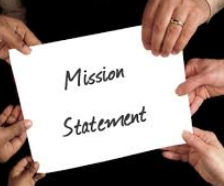 [Speaker Notes: Charise]
CHCI’s Mission Statement
CHC’s Nurse Practitioner Residency Training Program provides new Nurse Practitioners with the depth, breadth, and intensity of training to clinical complexity and high performance primary care in the service delivery setting of a community health center that leads to competence, confidence and mastery as a primary care provider and improved health outcomes for the patients they care for and the health system as a whole.
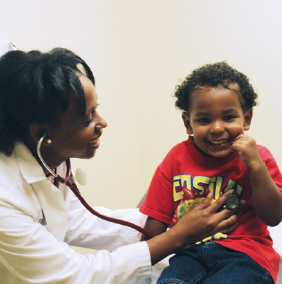 [Speaker Notes: Charise]
Vision Statement
Vision – your program’s vision statement should define your program’s aspiration goals and preferred future.  It is a forward thinking statement about the desired change your program will have.

Tip – Think about the larger goals you are trying 
         to achieve in starting a program and what 
         it will accomplish looking forward 5 years
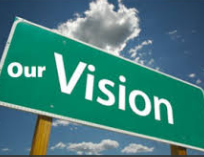 [Speaker Notes: Charise]
CHCI’s Vision Statement
CHC’s Nurse Practitioner Residency Training Program aims to train the next generation of an expert primary care workforce and to develop future Nurse Practitioner leaders in Community Health Centers and other safety net settings that will contribute to providing and improving the access to and quality of health care to our nation’s most vulnerable populations.
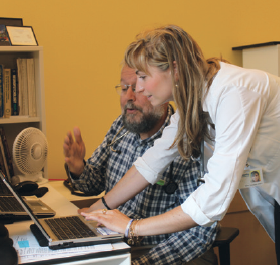 [Speaker Notes: Charise]
Communicating Your Mission and Vision
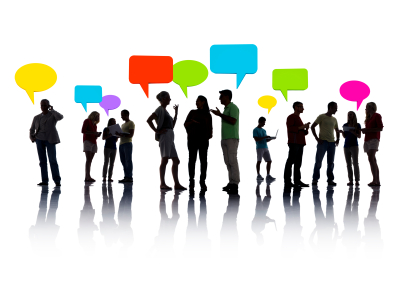 Mission and Vision Statements should be reflected in your core program documents
Your team should refer back to your mission and vision often especially for your internal decision making 
Be sure to prominently feature your mission and vision in external communication for the benefit of applicants, stakeholders and interested parties
[Speaker Notes: Charise]
Strategies for Developing Mission and Vision Statements 
with your Team
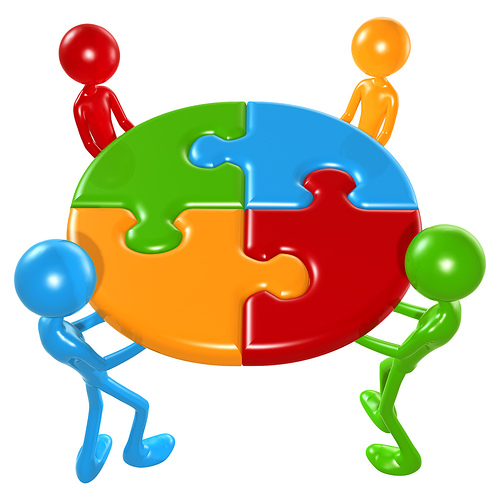 Each team member can draft their own idea of the mission and vision statement for the program
Share them with the group 
Discuss which parts you like best from team member’s statements or pull out key words that resonate with your team 
Develop a new statement based on what your team members came up with
Or maybe one of your team members knocked it out of the park and you all agree on that!
[Speaker Notes: Charise]
Resource Assessment:
Clinical and Financial Resources
[Speaker Notes: Charise]
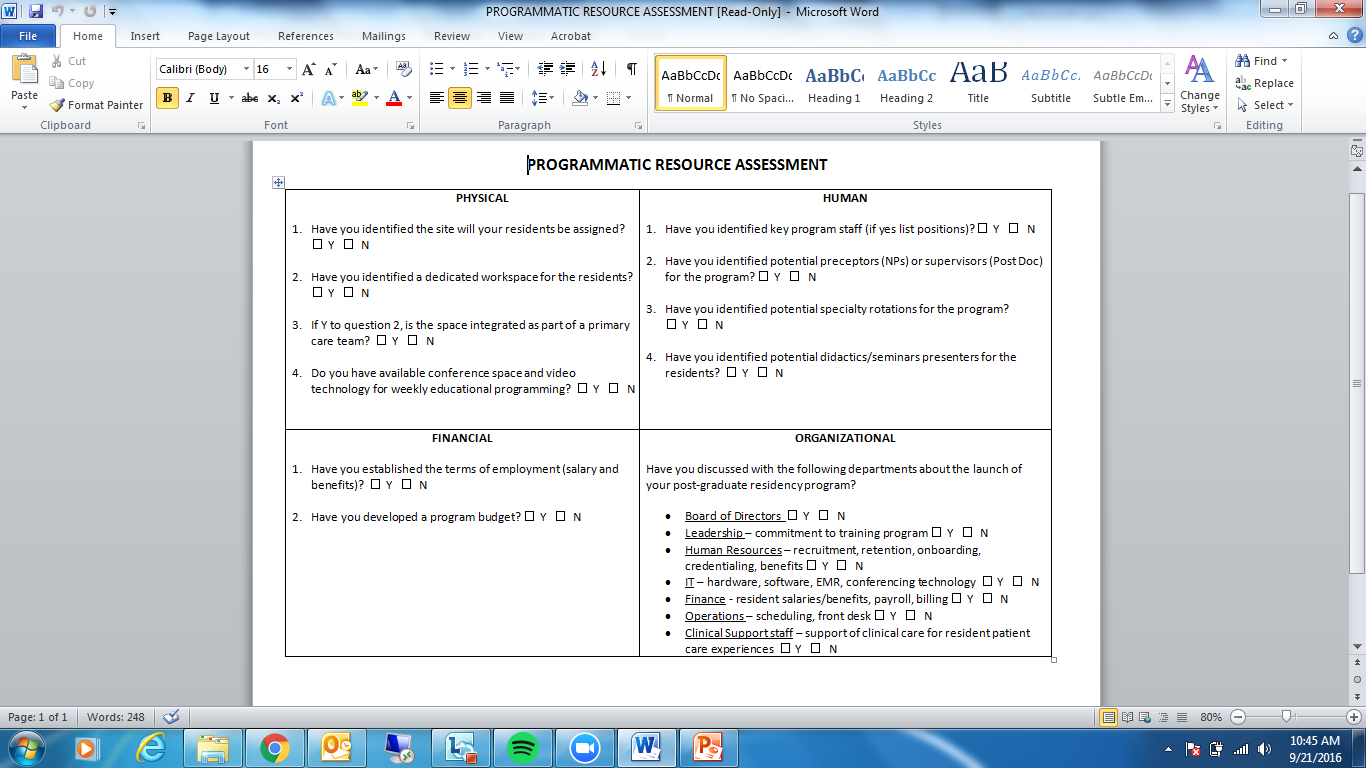 Resource
Assessment
[Speaker Notes: Charise]
Team Introductions
Name of your practice, size, etc. 

Names and positions of participating team members 

Goals for the learning collaborative
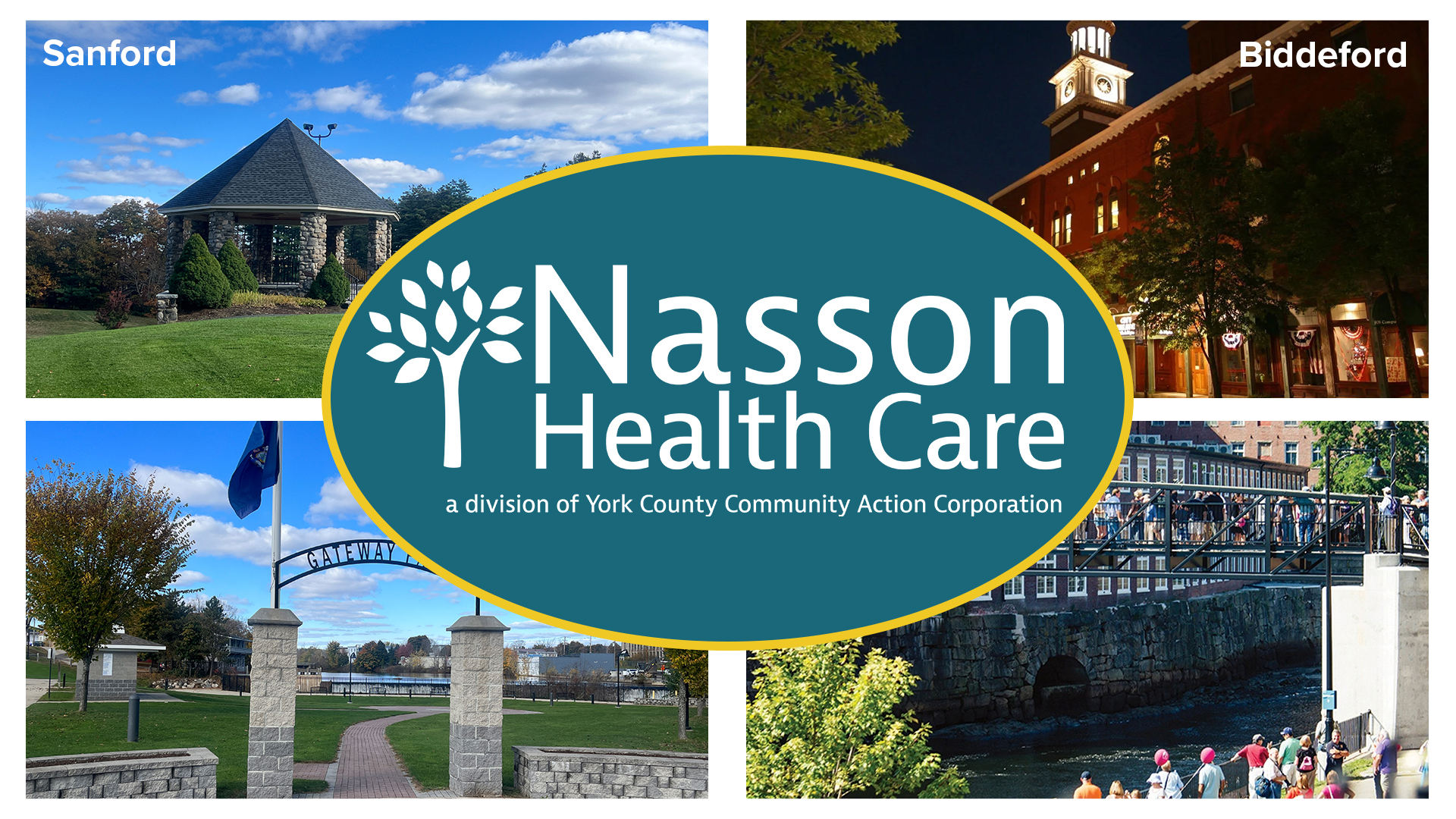 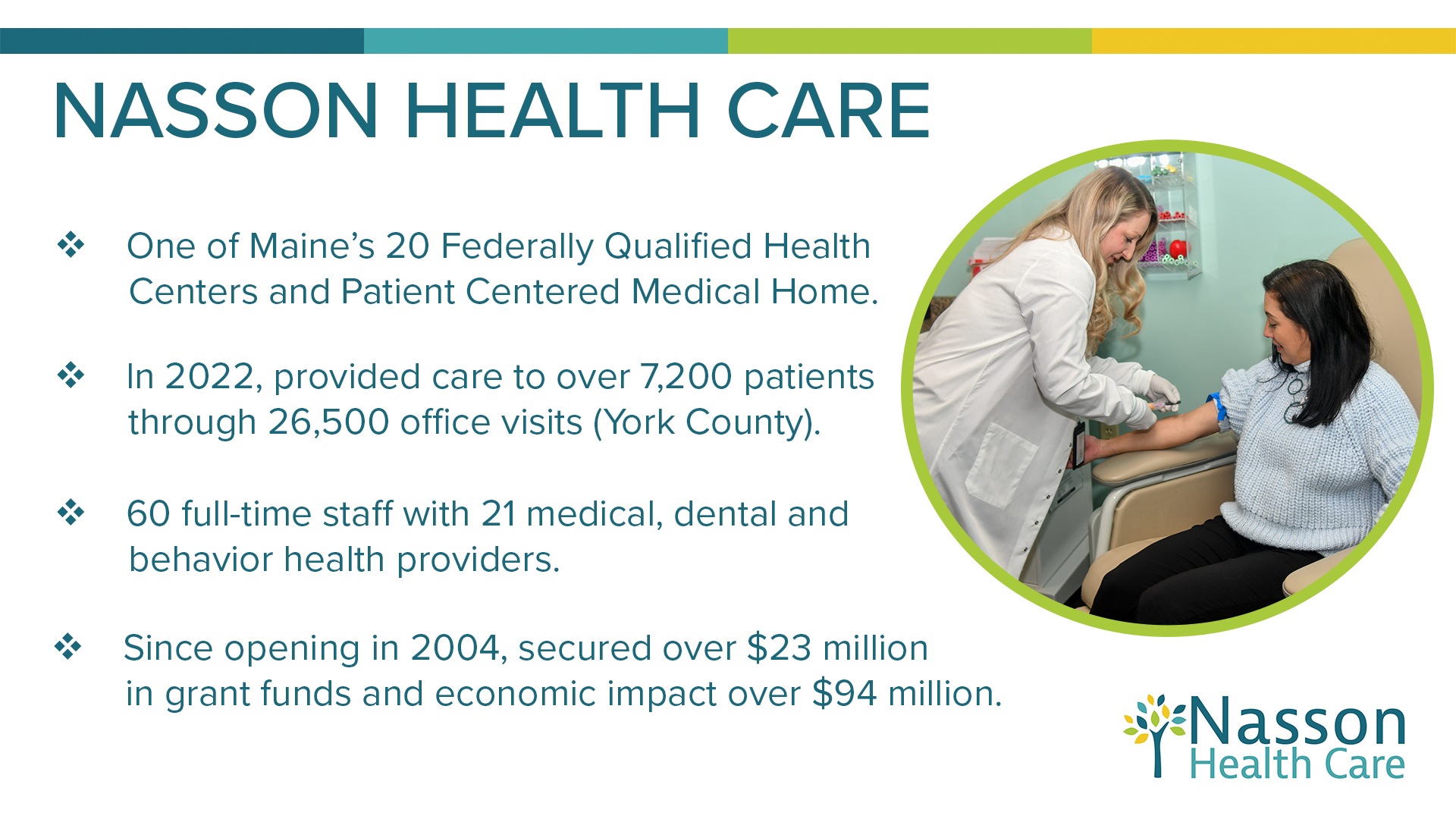 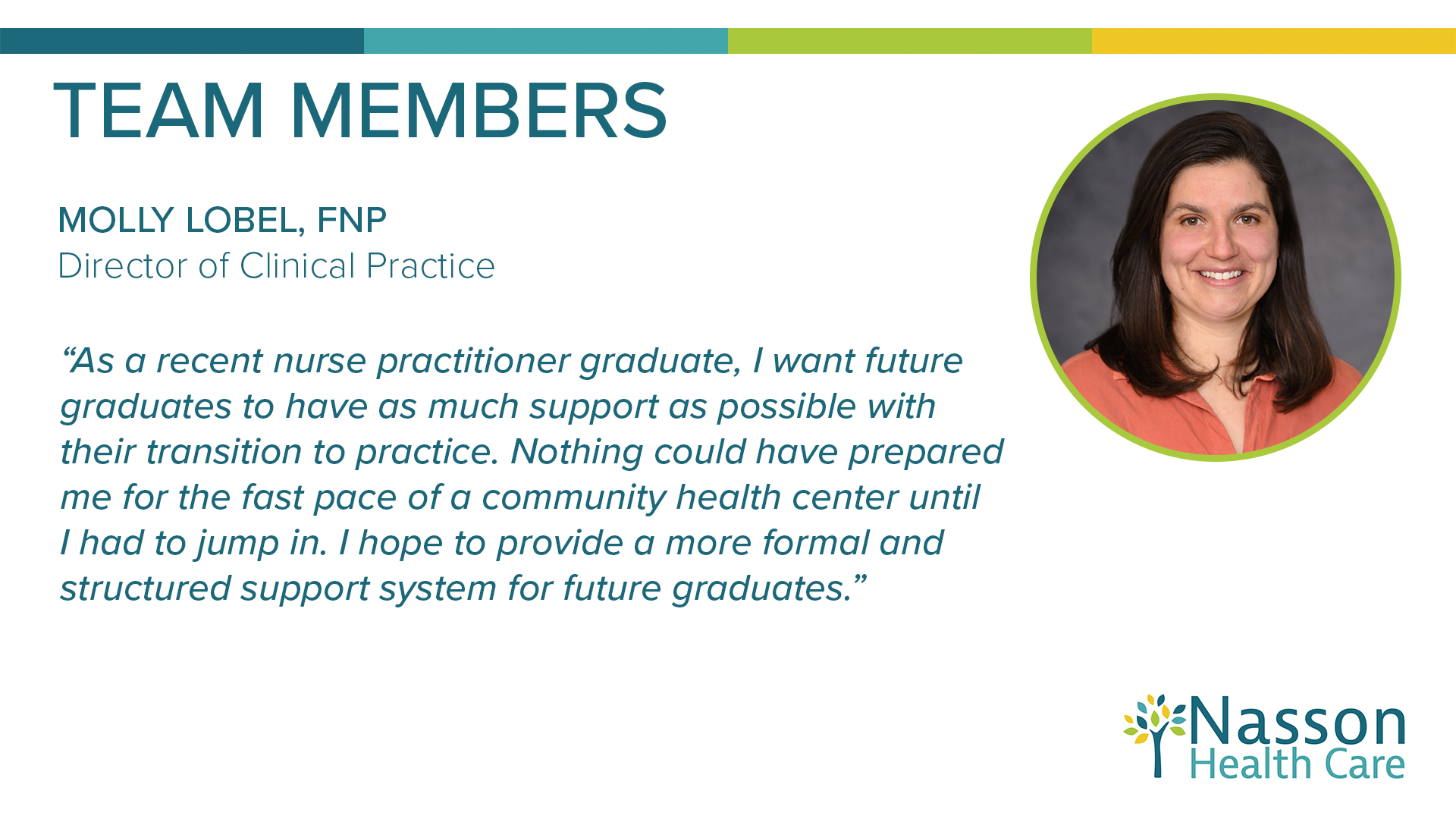 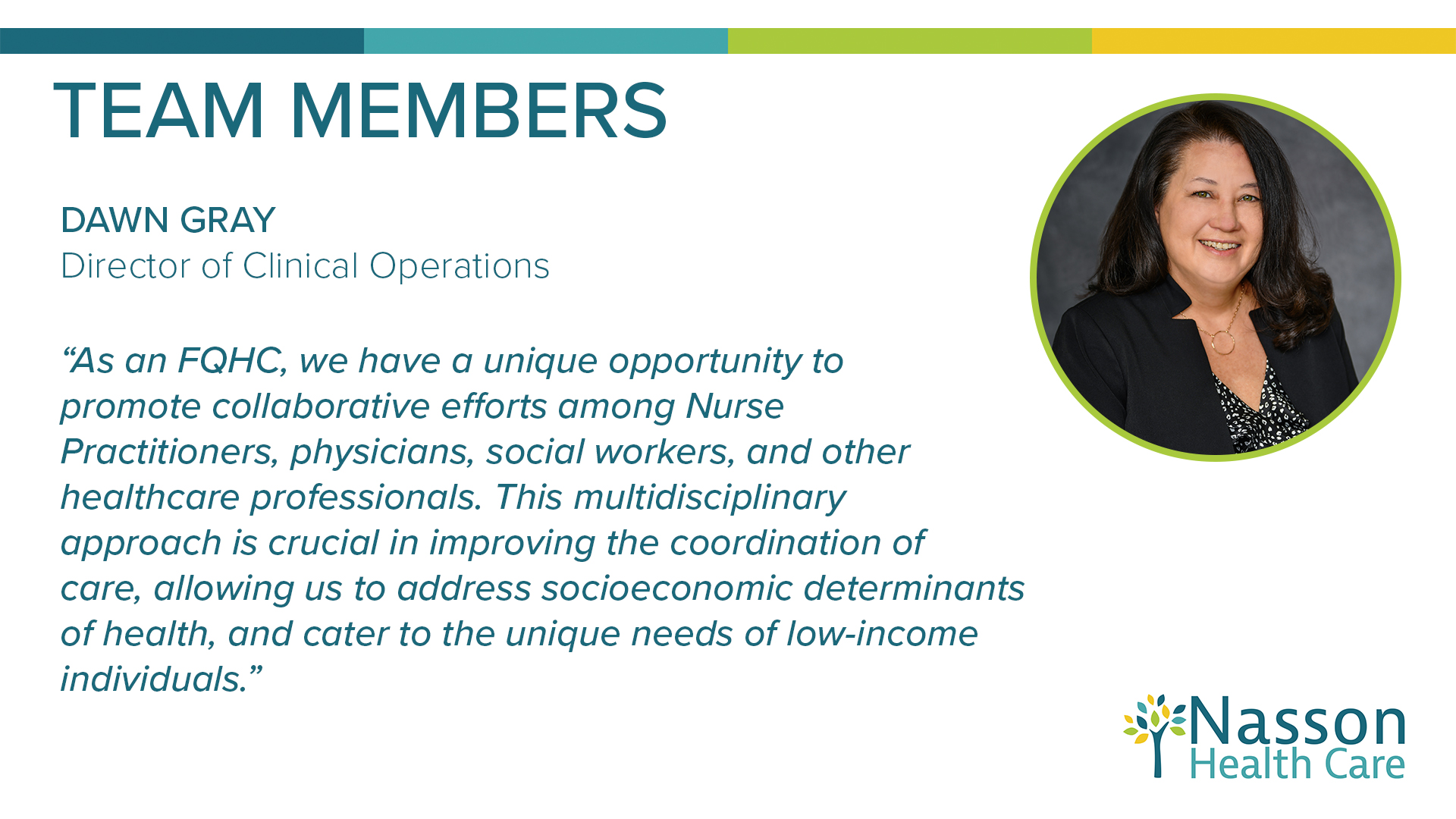 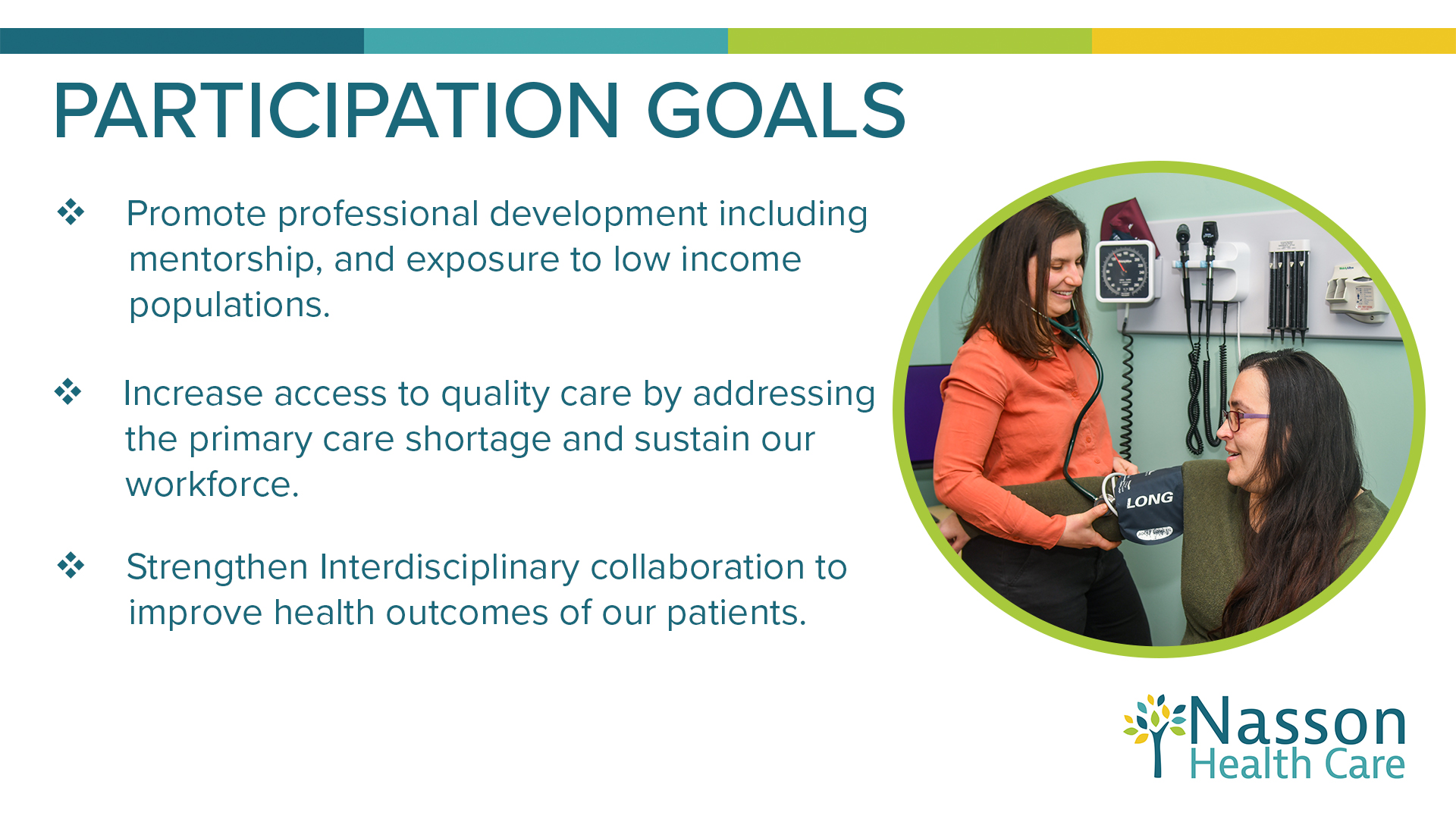 Our Goal: Transforming the Health of Our Community.
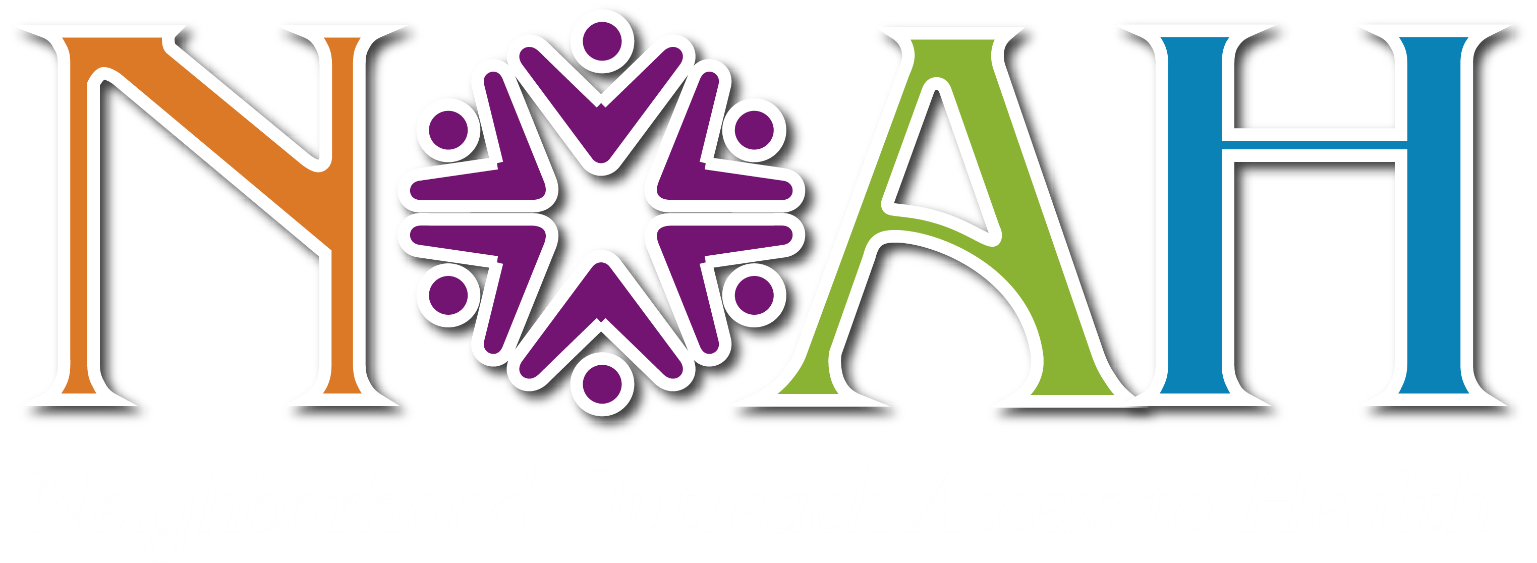 [Speaker Notes: We are NOAH! Our goal is “Transforming the Health of Our Community”. From Scottsdale to Glendale, Arizona NOAH serves the north Valley providing affordable, high-quality healthcare services. 
Serving over 40,000 neighbors, our model of care places patients’ needs at the center of attention as we deliver comprehensive health services including medical, dental, behavioral health, nutrition, preventive health, eligibility assistance and health education programs.]
NOAH’s mission is to provide compassionate, quality healthcare for our community.
We believe in improving the health of our neighbors.
Our vision is to be a community health leader in:
Providing accessible and affordable healthcare.
Offering patient-centered and compassionate service.
Improving health outcomes.
Educating patients and healthcare professionals.
Ensuring efficient and effective use of resources.
Our Goals for this Collaborative:

Align our residency program with our mission and vision statements of transforming healthcare through excellence in education, innovation, and service.  
We hope to learn the tools and skills needed to:
Foster a culture of continuous learning and improvement.
Enhance the training skills of our clinical staff to better build the knowledge and competence of our residents.
Promote a culture of collaboration, communication, and teamwork.
Increase the retention and job satisfaction of our residents.
Enhance our patient’s access to care to improve health outcomes.
NOAH offers: 
Family Medicine, Dental, Counseling, Pediatric, Psychiatry, Telehealth, Nutrition Services, and Community Resource Assistance 
Where can you find us?
NOAH is made up of 7 health centers in beautiful Glendale, Phoenix, and Scottsdale, Arizona.
Peninsula Community Health Services
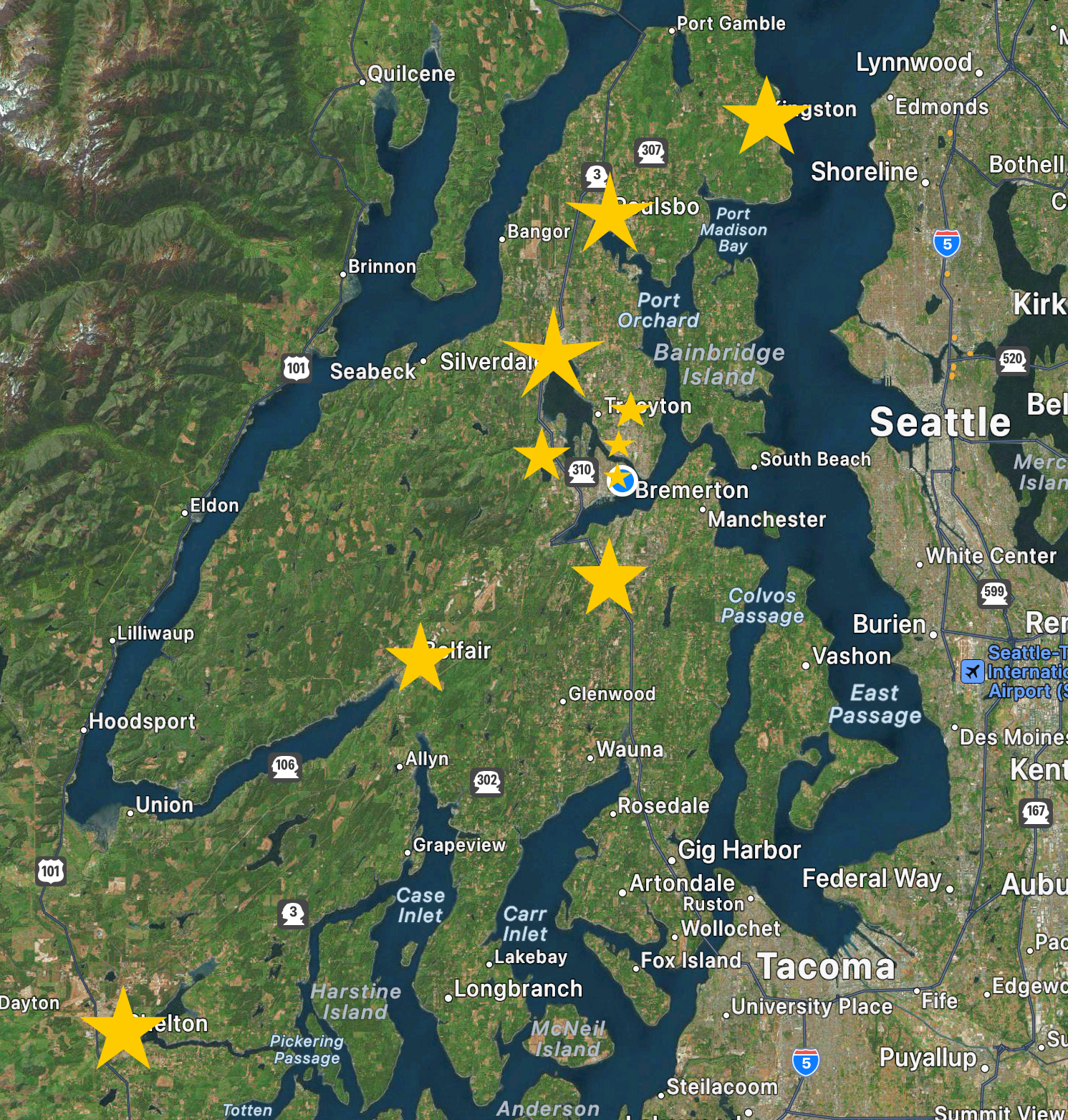 Dr. Regina Bonnevie- Rogers, MD
Chief Medical Officer
Cyndi Greenlee, ARNP
Associate Medical Director
Lindsay Jones, MA
Medical Program Director
[Speaker Notes: Hi, I’d like to introduce Peninsula community health.  my name is Cyndi Greenlee, I’m the Associate medical Director and also a nurse practitioner.  I seeing patients two days per week in clinic, and am part of our mobile team seeing patients out in the community.  I will be our team coach.  My team includes Regina Bonnevie Rogers as our Chief medical officer and Lindsay Jones our medical program director.  Dr. Bonnevie-Rogers completed the psych NP residency version of this class about 3 years ago.  Lindsay will be on this learning adventure with me.  PCHS is a federally qualified community health center on the kitsap peninsula, about an hour ferry ride from Seattle.]
Goals for this class:
Develop accredited residency 
Structure of program
Interviews!
Finding the right learners
Coaching preceptors
Preceptor schedules
Get started fall 2024
At PCHC, our vision for success is a community in which everyone has access to quality, cost-effective health care, where people are empowered to advocate for their personal goals and needs and are supported by community-based resources, and where health encompasses physical and emotional wellness, personal dignity and a sense of belonging.
FNP Postgraduate Training Team Members
Federally Qualified Health Center:  Largest in Maine, second largest in New England
There have been more than 350,000 annual visits by 65,000 patients during recent years.
We have approximately 750 employees and 200 providers.
Candace Davis, FNP
	Nurse Practitioner Residency Director

Katie Stevens, MBA
	Nurse Practitioner Residency Manager
Mission: We provide comprehensive, integrated primary health care services for all to improve the health and wellbeing of our patients and the Maine communities we serve.
Goals for Participation in Collaborative
Improve our program through the work with this collaborative.
Solidify our Curriculum, SOPs and Handbook.
Help ensure our program has all the elements needed to become an accredited program.
Mission: We provide comprehensive, integrated primary health care services for all to improve the health and wellbeing of our patients and the Maine communities we serve.
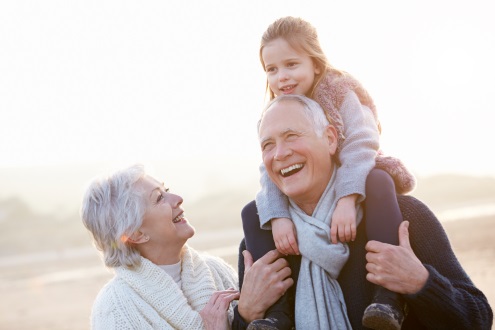 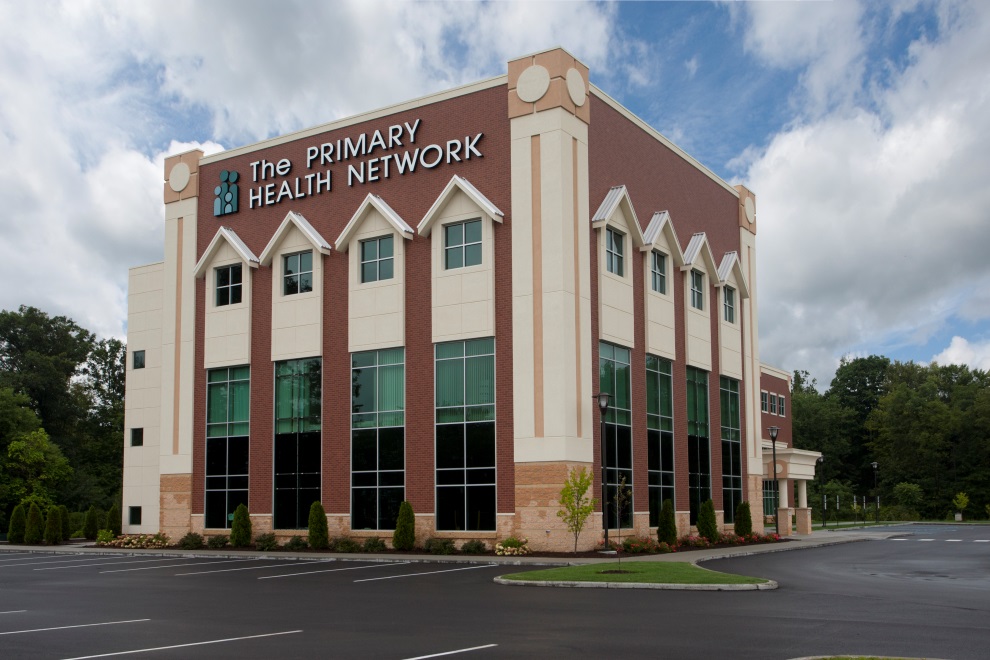 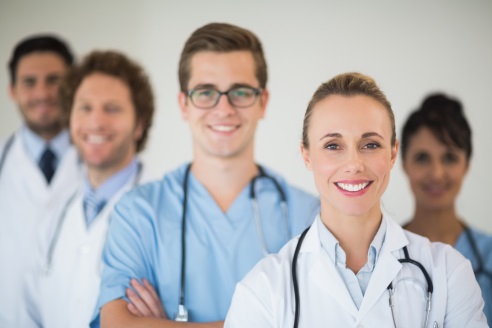 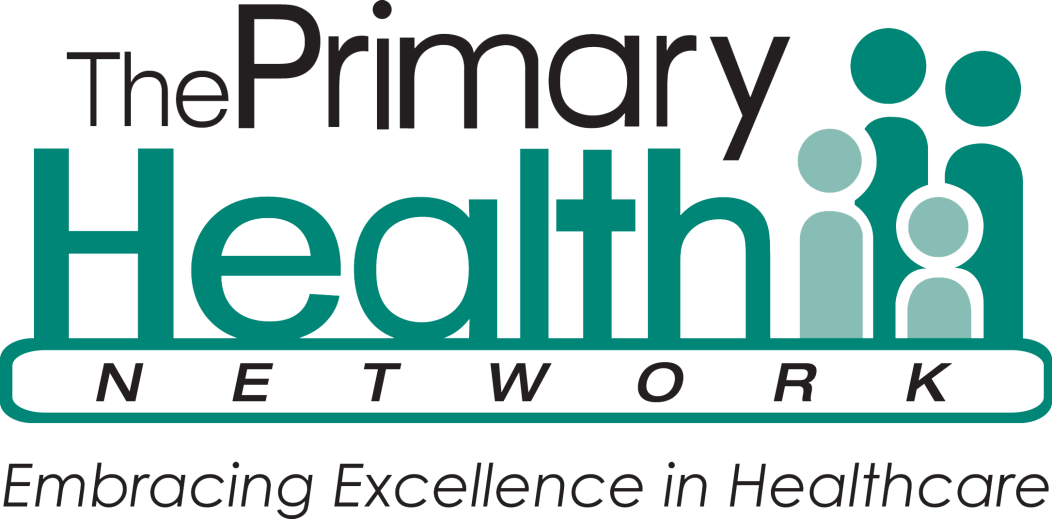 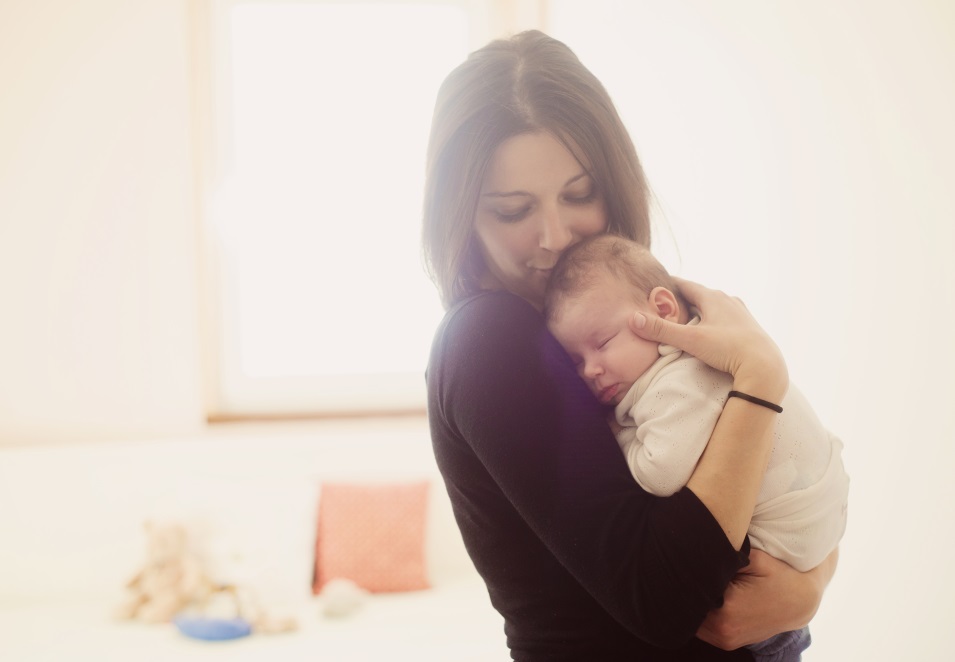 Primary Health Network
Team Members

Angela Hogue, MD – Chief Medical Officer 
Easton McKinney, CRNP – Nurse Practitioner  
George Pokrant, RN – Senior Director Medical Operations 
Ashlee Montgomery – Program Administrator
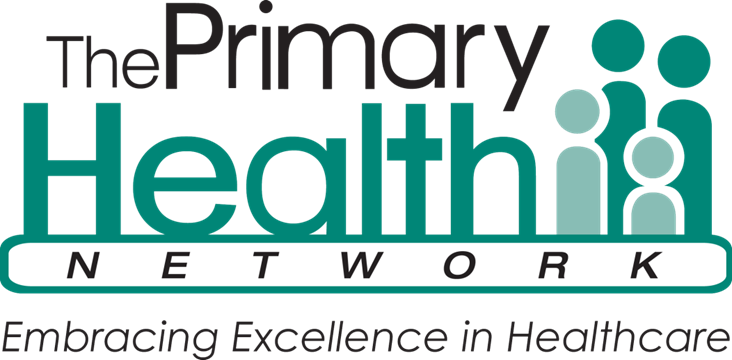 [Speaker Notes: More commonly known today as Community Health Centers
Limited access to healthcare: low-income individuals, uninsured and underinsured, immigrants, homeless, etc.]
Participation Goals
Obtain guidance in developing the structure of a Nurse Practitioner Residency Program (NPRP) within our organization
Furthering our knowledge regarding clinical, financial, and administrative resources that are required vs optional for a program
Learning about the accreditation process for NPRPs
As the largest Federally Qualified Health Center in Pennsylvania, we hope the establishment of a residency program will help with provider recruitment, retention, and increase provider satisfaction.
[Speaker Notes: More commonly known today as Community Health Centers
Limited access to healthcare: low-income individuals, uninsured and underinsured, immigrants, homeless, etc.]
Everybody deserves to be seen, no matter who you are, where you come from, where you work or what place you call home.
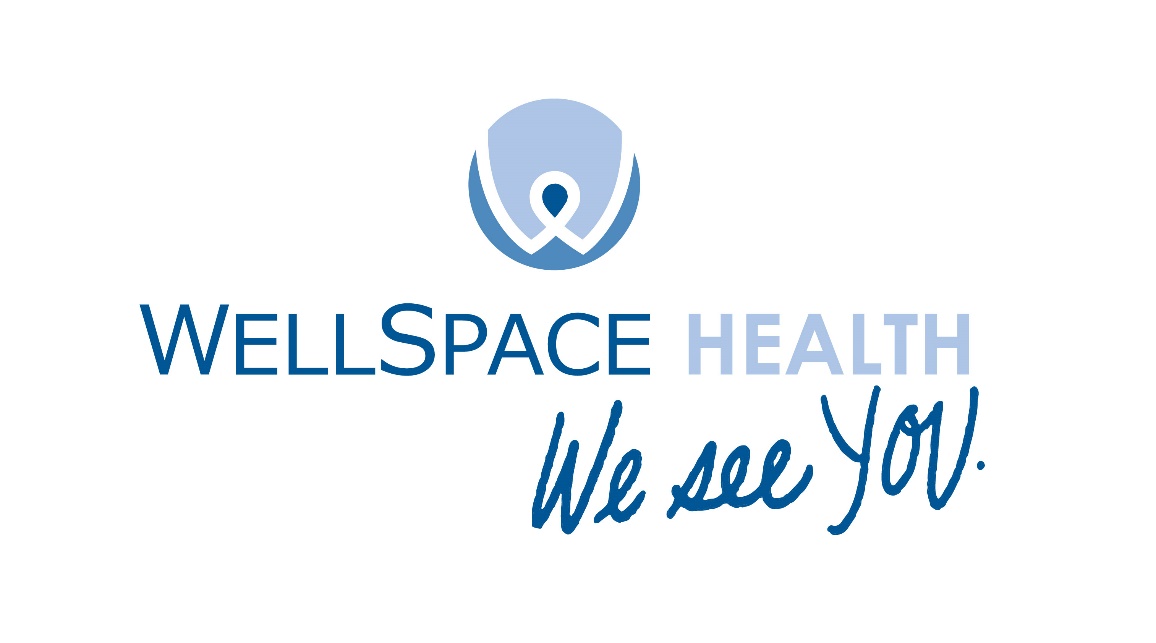 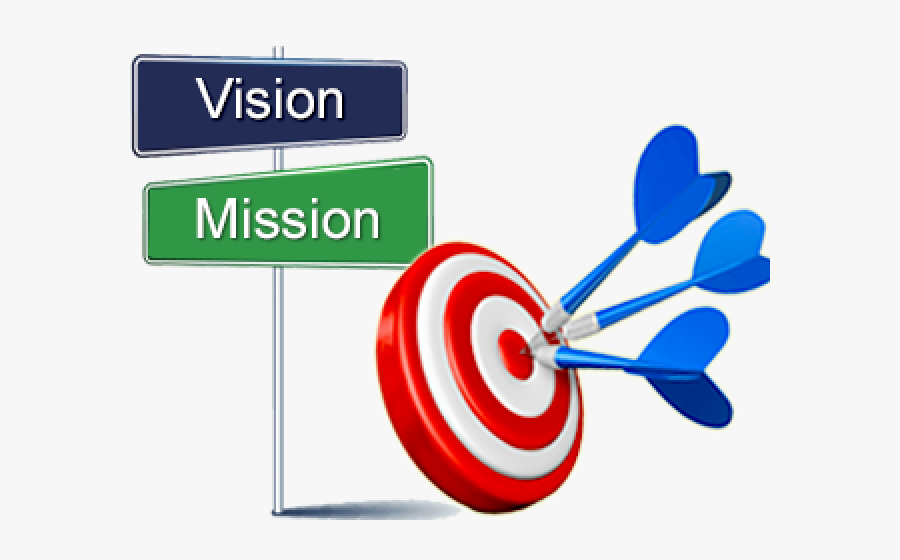 Mission
Achieving regional health through high quality comprehensive care.
NP/PA Fellowship Vision
WSH INSTITUTE envisions an inter-professional collaborative 1 or 2 year fellowship that will provide clinical training to recently graduated nurse practitioners and physician assistants, within 12 months of completion of an accredited program.
WellSpace Health Team
Tina Frushour, Health Professions Manager
Alyssa Spencer, PA-C
Darcy Wikoff, NP-C
Outcomes:Fellows will have supported learning experiences in adult primary care, continuity practice, immediate care, pediatrics, women’s health, specialty care, behavioral health and substance use disorder treatments. In addition, there is a focus on achieving health equity, leadership development, and quality assessment and improvement. 
Job satisfaction of fellows as well as current healthcare providers who participate in the education process. Upon graduation the fellows will be prepared to confidently deliver high quality, evidence - based, culturally competent and compassionate primary care with a focus on addressing needs of complex patients in the underserved community.
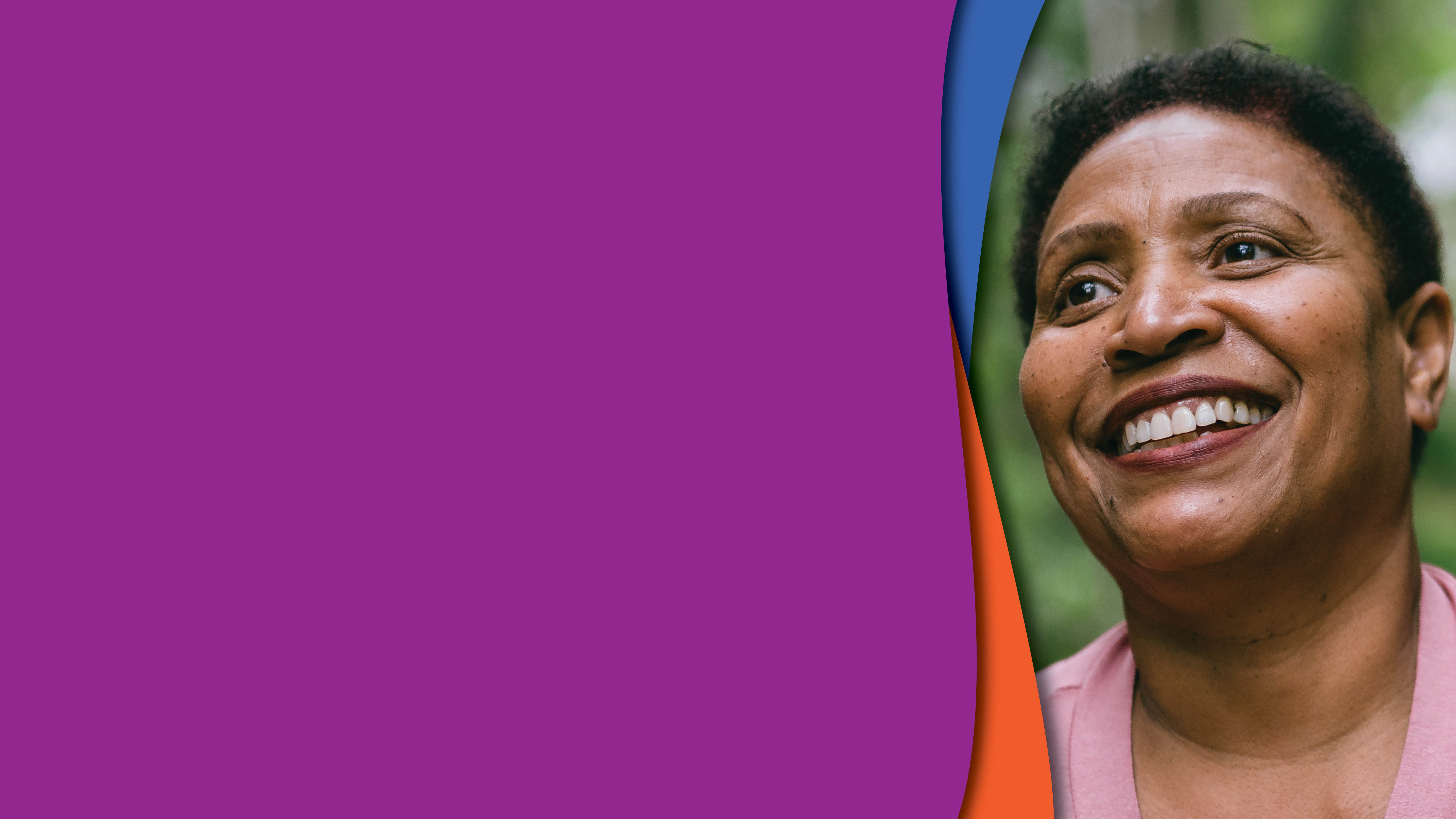 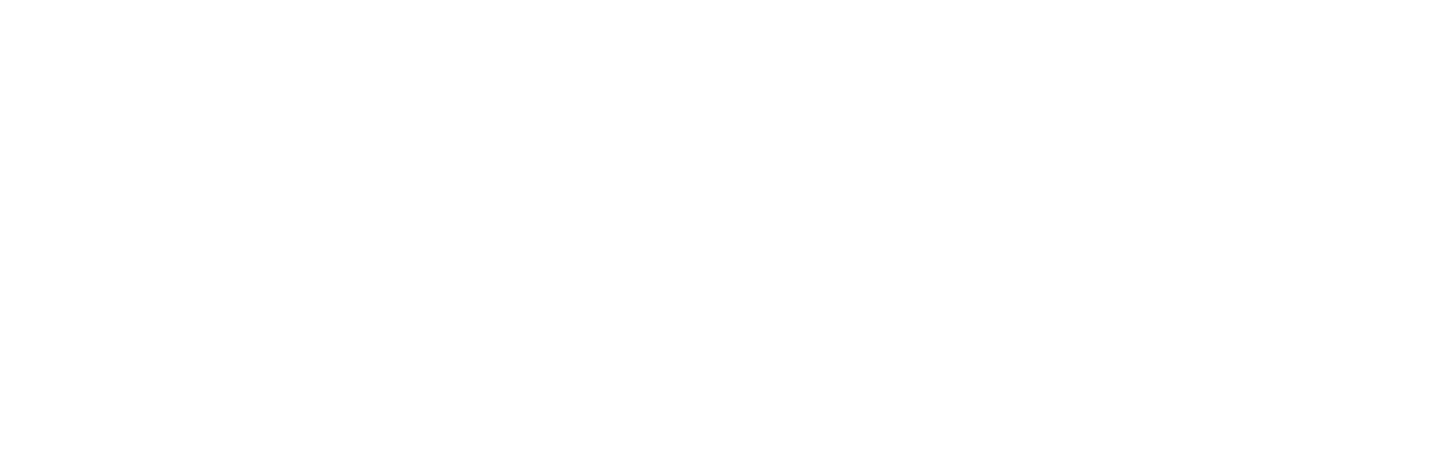 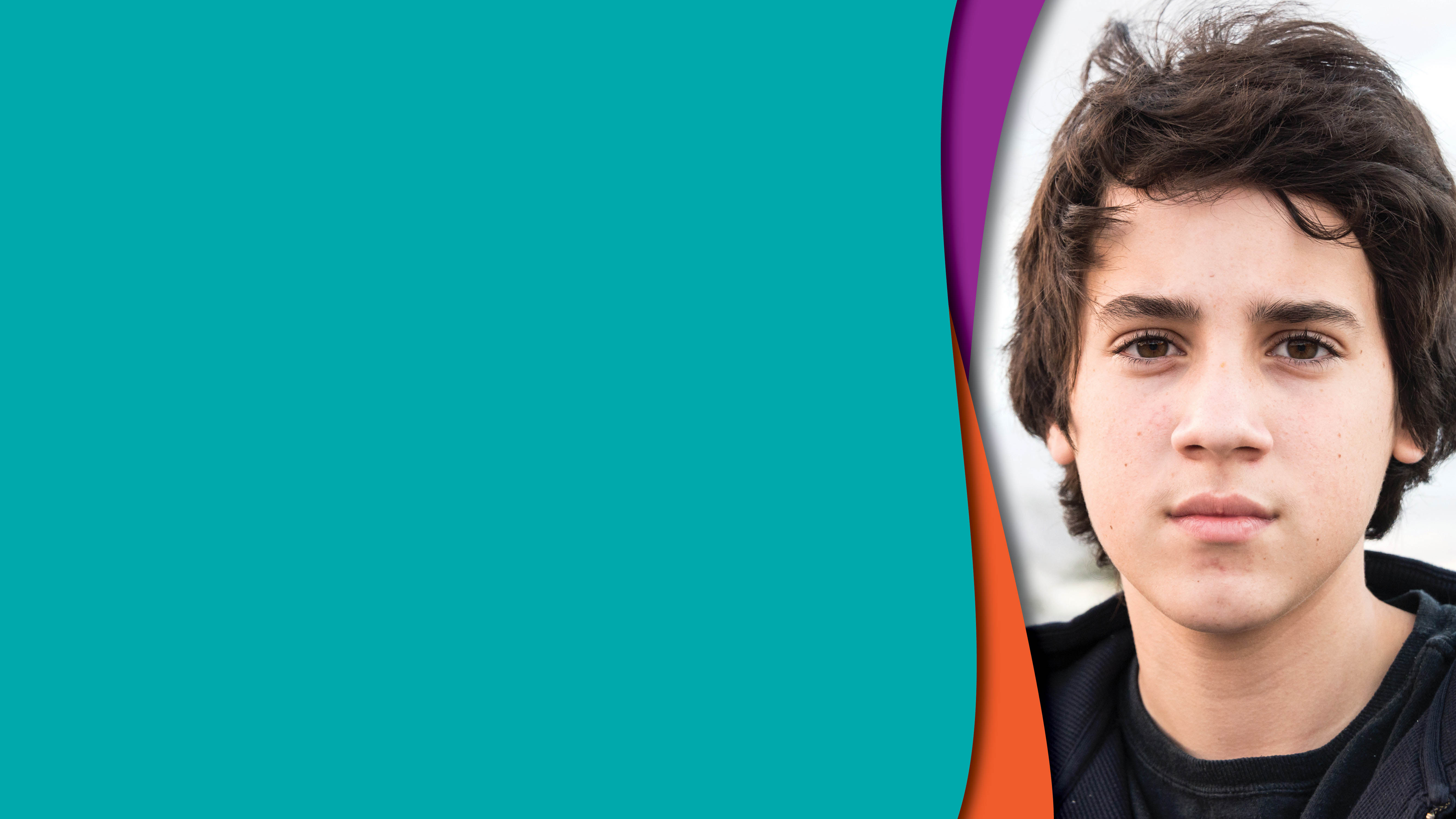 About Wheeler
Wheeler provides comprehensive solutions that address complex health issues, providing individuals, families and communities with accessible, innovative care that encourages health, recovery and growth at all stages of life. Our integrated approach to primary and behavioral health, education, and recovery creates measurable results, positive outcomes and hopeful tomorrows for more than 60,000 individuals across Connecticut each year.
Team Members and Roles
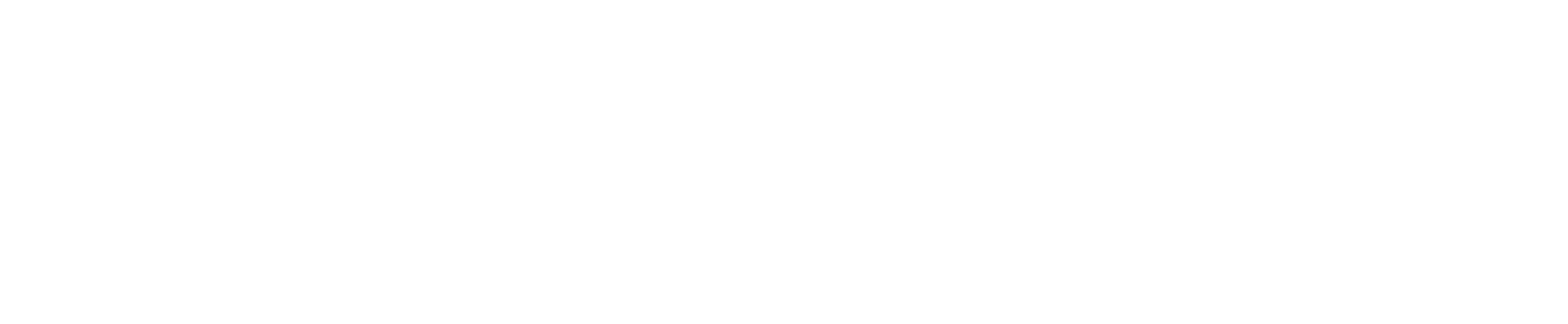 Our Goals
Start a NP and PA residency program.
Facilitate retention of our current medical team by providing ample opportunities for them to precept, teach, and lead new projects.
Recruit and train phenomenal advanced practice providers who are passionate about working with our patient population.
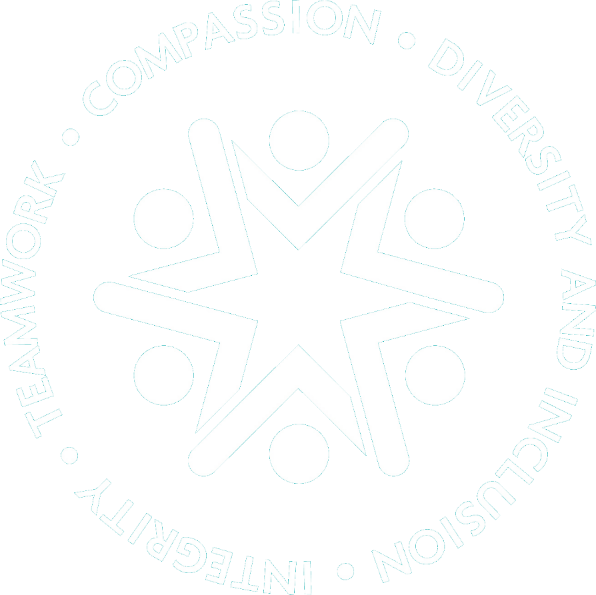 Living Our Values
Our goals and approach to the residency program align with—and require—a lived commitment to each of our organizational values.
Support from Leadership/Board of Directors: Presenting the case for a postgraduate residency program
[Speaker Notes: Kerry]
Top to Bottom Support
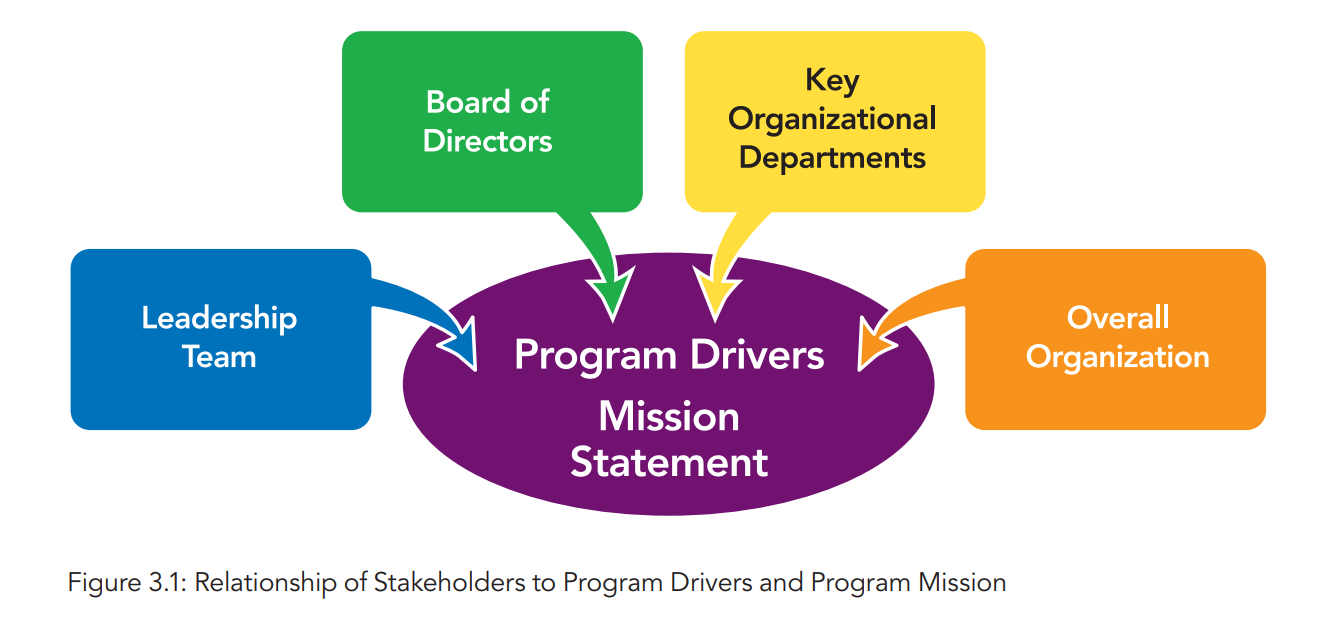 Flinter, M., & Bamrick, K. (2017). Training the next generation: Residency and fellowship programs for nurse practitioners in Community Health Centers. Retrieved from https://www.weitzmaninstitute.org/sites/default/files/NPResidencyBook/NPResidencyBook.pdf
[Speaker Notes: Kerry]
Guiding Principles For Communication
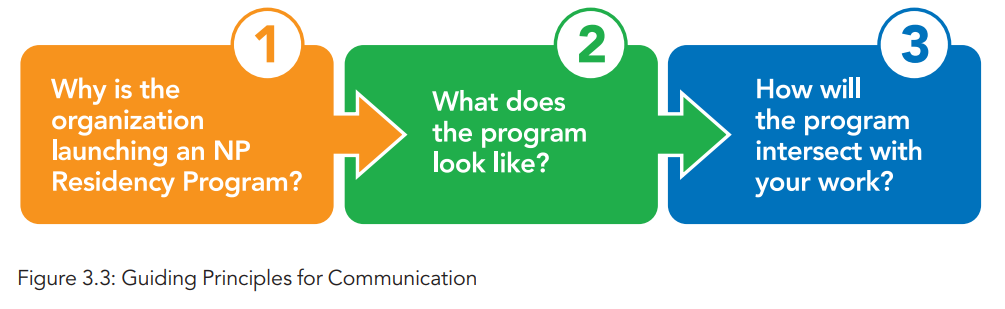 Flinter, M., & Bamrick, K. (2017). Training the next generation: Residency and fellowship programs for nurse practitioners in Community Health Centers. Retrieved from https://www.weitzmaninstitute.org/sites/default/files/NPResidencyBook/NPResidencyBook.pdf
[Speaker Notes: Kerry]
Leadership and Board of Directors
CEO, leadership team and BOD must be fully committed to the                                 training program and allocating the necessary resources 
What do they need to know:
Mission Statement & Program Drivers
National Landscape 
Outcomes
Program Structure
Resource Assessment
Finances 
Develop your presentation and use data to support your case!
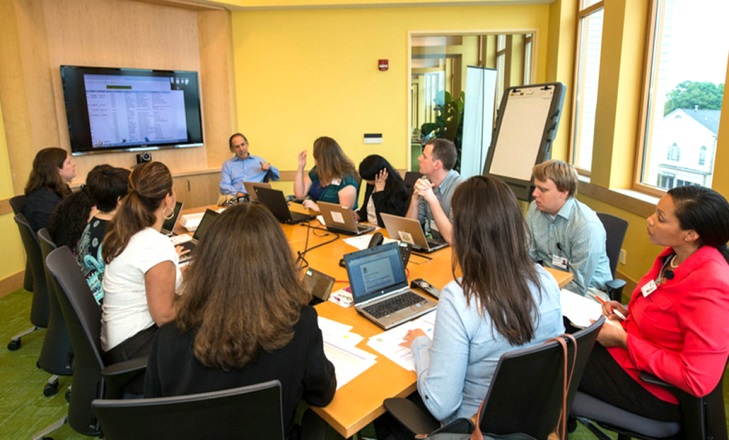 [Speaker Notes: Kerry]
Key Organizational Departments:Finance, Human Resources, IT, Operations, Clinical and Support Staff
Understanding the role and support each department will need to provide
Structure for communicating and completing required tasks 
Identifying leads in each department that your team can work with to implement key program components
Developing policies and procedures that all parties agree to follow for key program tasks
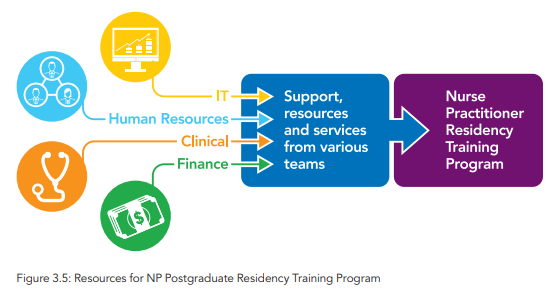 Flinter, M., & Bamrick, K. (2017). Training the next generation: Residency and fellowship programs for nurse practitioners in Community Health Centers. Retrieved from https://www.weitzmaninstitute.org/sites/default/files/NPResidencyBook/NPResidencyBook.pdf
[Speaker Notes: Kerry]
Communication Within Your Organization 
About the Postgraduate Residency Program
[Speaker Notes: Kerry]
Overall Organization Communication and Education
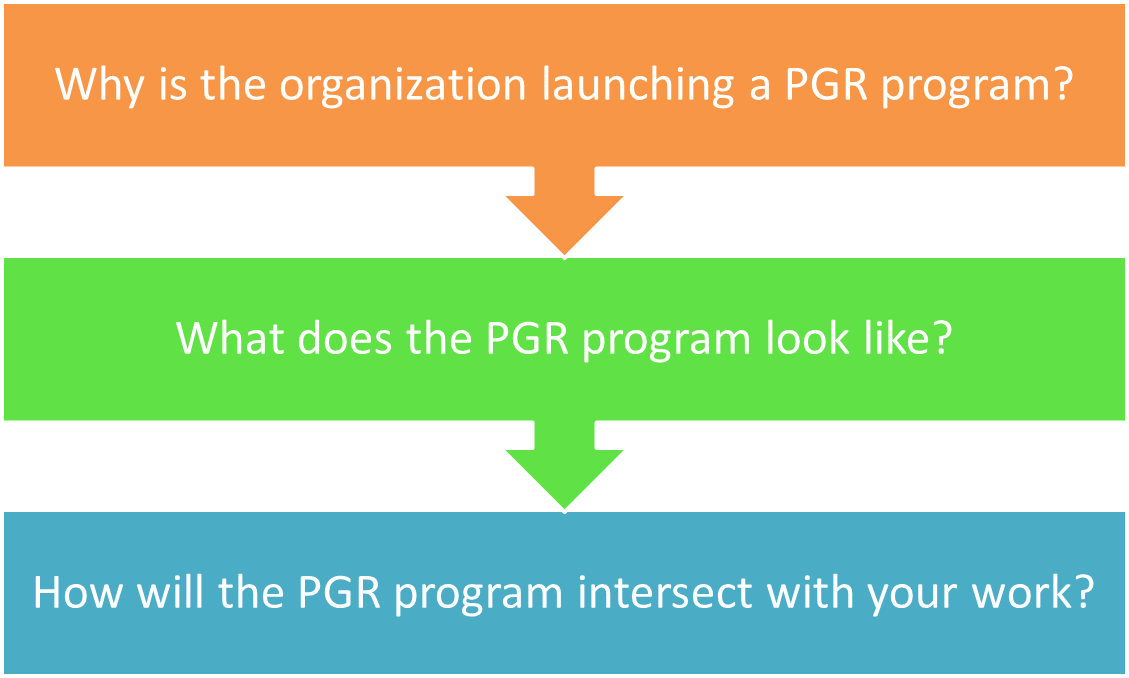 Communicate organization’s plan to launch a postgraduate residency program
[Speaker Notes: Charise]
Stakeholder Analysis
Stakeholder 
Has something to gain/lose through outcomes of the project
Has a powerful bearing on outcome of the project
Is affected by the project

Stakeholder Analysis 
Define ways to engage stakeholders to maximize positive impact
Identify who needs to know about the project
Develop how the project should be presented/framed 
Assess opinions/thoughts about the project
[Speaker Notes: Charise]
Stakeholder Grid
Interest 
Measures to what degree the stakeholder is likely to be affected by the project and what degree of interest or concern they have in or about it

Power
Measures the influence they have over the project and to what degree they can help achieve or block the desired change
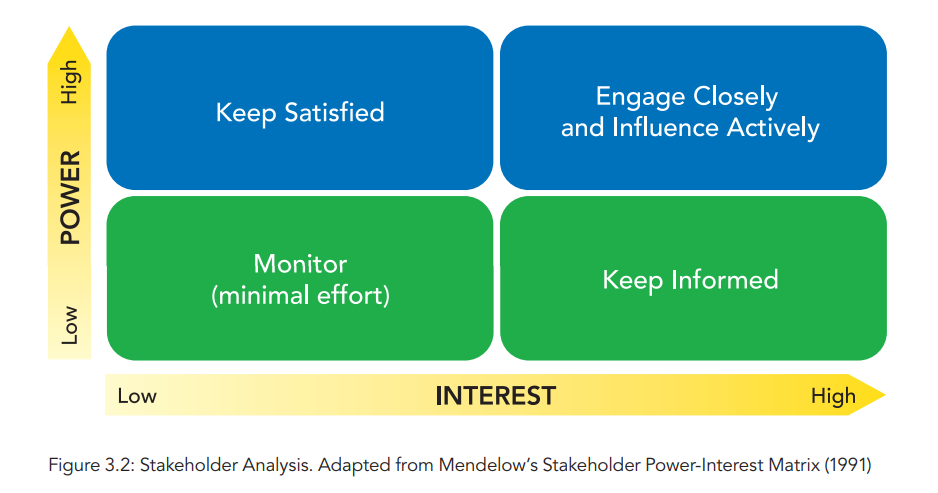 Stakeholders with high power and interests aligned with the project, are the people it is important to fully engage and bring on board.
[Speaker Notes: Charise]
Stakeholder Communication Plan
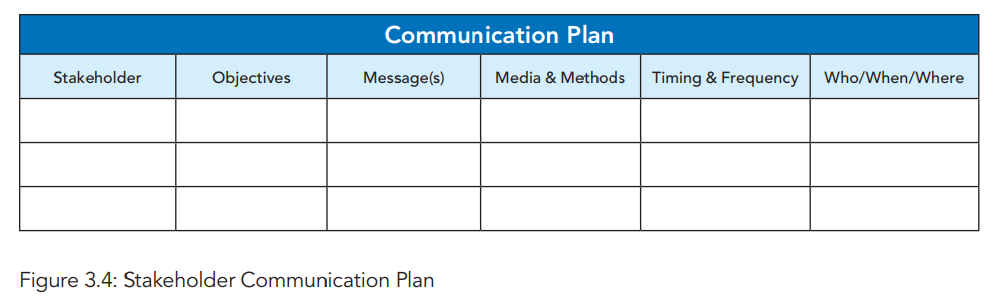 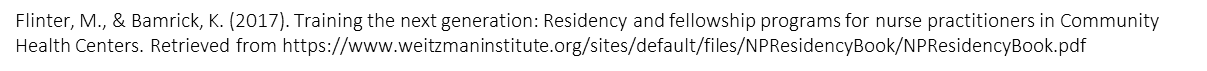 Who are your key stakeholders?
What are you objectives in communicating with them about the project?


What are they key messages you want to communicate?
How will it be communicated?
When and how often will you communicate?
[Speaker Notes: Charise]
Basic Overview of Program Structure
[Speaker Notes: Charise]
Core Elements of a Postgraduate NP Residency
[Speaker Notes: Charise]
Questions?
[Speaker Notes: Meaghan]
Assignments
CME and Resource Page
Access Code: PGR2023






https://education.weitzmaninstitute.org/content/postgraduate-nurse-practitioner-np-residency-and-npphysician-associate-pa-training-programs
List out your key program drivers 

 Draft your Mission and Vision Statement

 Complete the Resource Assessment

 Develop presentation and if possible present to leadership/board (if have not already done so)
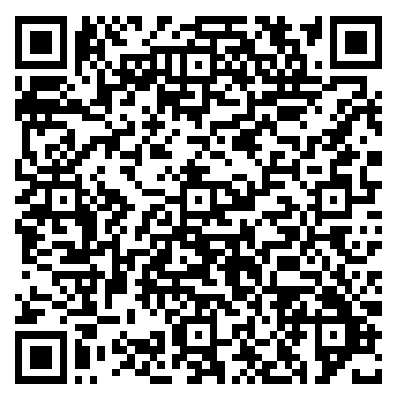 [Speaker Notes: Meaghan]
Next Steps
Coach Calls: 
Tuesday November 28th 1:00pm Eastern / 10:00am Pacific 
Tuesday December 12th 1:00pm Eastern / 10:00am Pacific 

Session 2: Tuesday December 19th 1:00pm Eastern / 10:00am Pacific
[Speaker Notes: Meaghan]
Contact Information
Amanda Schiessl
Program Director/Co-PI
Amanda@mwhs1.com
Meaghan Angers
Program Manager
angersm@mwhs1.com
REMINDER: Complete evaluation in the poll!

Next Learning Session is Tuesday December 19th!
[Speaker Notes: Meaghan]
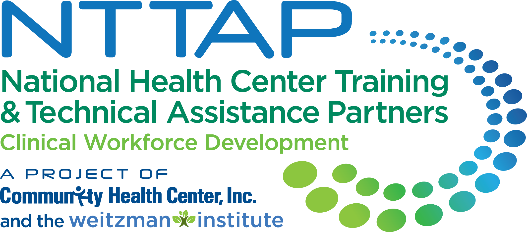 Explore more resources!
National Learning Library: Resources for Clinical Workforce Development
Health Center 
Resource Clearinghouse
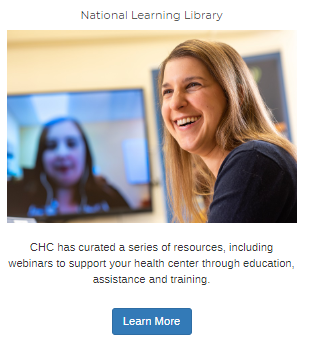 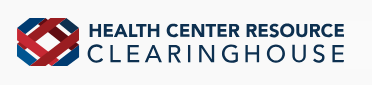 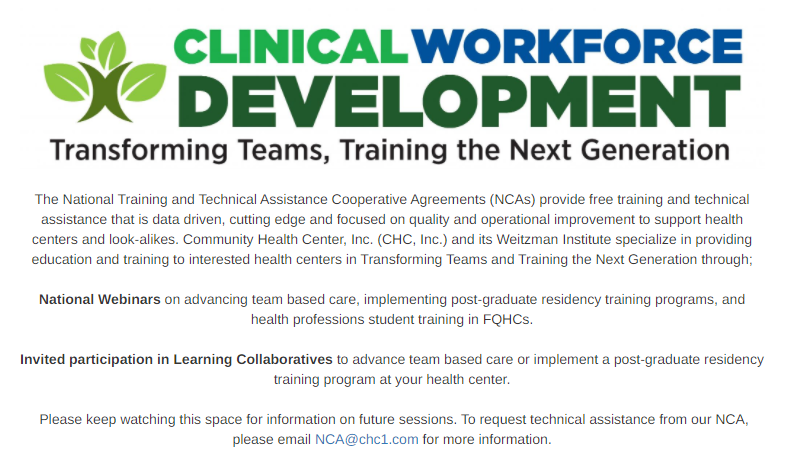 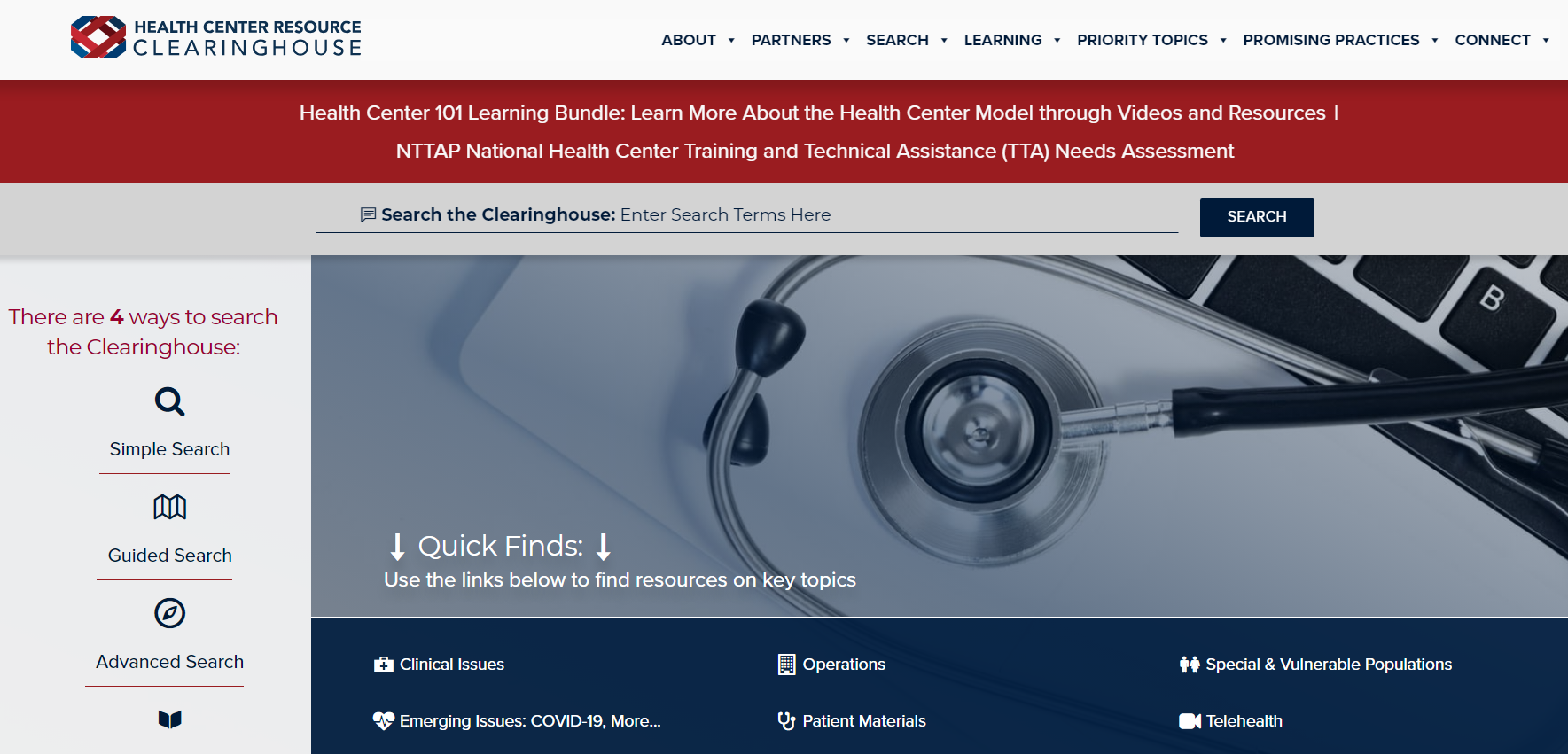 https://www.weitzmaninstitute.org/ncaresources
https://www.healthcenterinfo.org/
85
[Speaker Notes: Meaghan]